Einführung der POC für die neue Software «SAT-Admin»

 Schiesswesen ausser Dienst
Brugg, 04.02.2023
[Speaker Notes: Folie einblenden beim Start.]
Zielsetzung
Als POC-SaD, 
SAT-Admin für seine Tätigkeiten anwenden,
die Einführung der neuen Software zusammen mit dem POC-SSV planen, organisieren und durchführen,
die Anliegen der Funktionsträger als First-Level-Support beurteilen, 
	gewichten und zuweisen.
______________________________________________________

Comme POC-ths,
Appliquer SAT-Admin à ses activités;
planifier, organiser et mettre en œuvre ensemble avec le POC-FST l'introduction du nouveau logiciel;
évaluer, pondérer et attribuer les demandes des titulaires de fonctions en tant que support de premier niveau.
Zielsetzung
Gemäss Befehl für die Ausbildung POC, Pt 4.3:
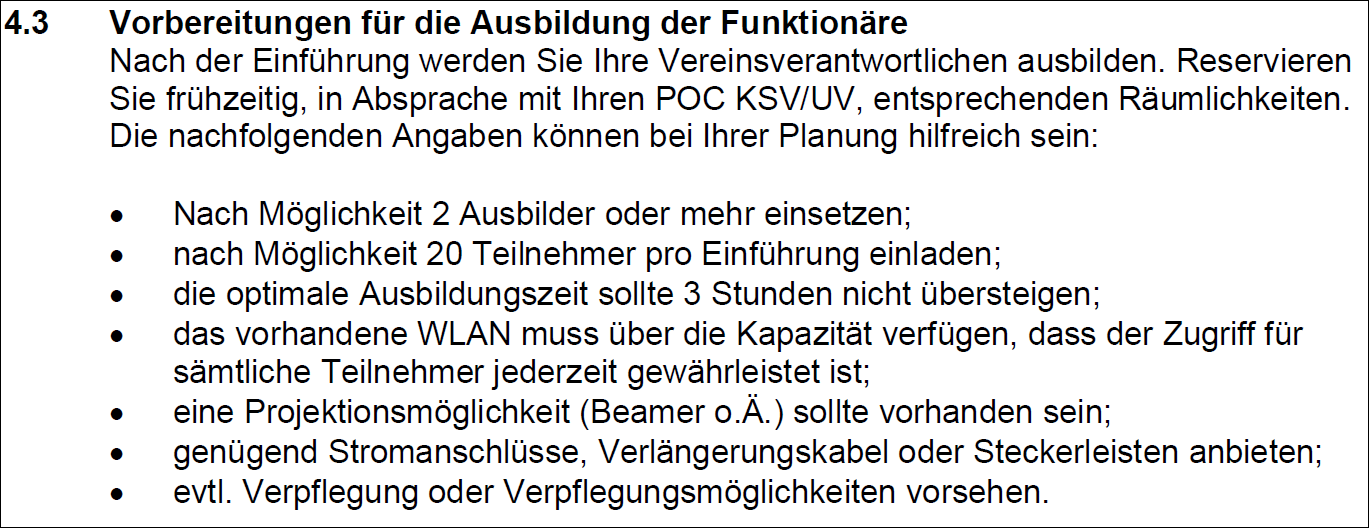 Agenda
Arbeiten bis zum «go live»
Ausbildungskonzept
Systemdemonstration und Einführung in die Arbeit mit SAT-Admin
______________________________________________________

Travailler jusqu'au «go live»
Concept de formation
Démonstration du système et introduction au travail avec le SAT-Admin
Agenda
Arbeiten bis zum «go live»
Ausbildungskonzept
Systemdemonstration und Einführung in die Arbeit mit SAT-Admin
______________________________________________________

Travailler jusqu'au «go live»
Concept de formation
Démonstration du système et introduction au travail avec le SAT-Admin
SAT-Admin
Das Projekt wird durch die Firma isolutions umgesetzt.
Go Live neu 01.08.2023.

Le projet est mis en œuvre par l'entreprise isolutions.
Go live nouveau 01.08.2023.
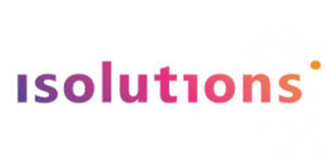 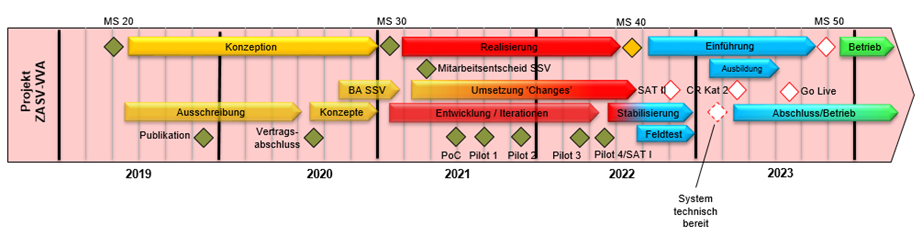 [Speaker Notes: Zur Zeit sind wir mit dem Projekt SAT-Admin immer noch auf Kurs.

Eine erste Ausbildung SAT-Admin erfolgt anlässlich der ausserordentlichen Eidg. Schiesskonferenz vom 21. und 22. Juni 2022.]
SAT-Admin
Faits et chiffres Projet SAT-Admin :

2021/2022 : 50 sprints de 4 heures toutes les deux semaines ;
1'300'254 lignes de code, 203 fonctionnalités et 1'109 user stories mises en œuvre ;
50 rôles d'utilisateurs différents ;
20 interfaces (PISA,SAP, BDO,..) ;
Charge de travail SAT 20220-2022 : environ 4'000 heures (SAT+ = 5’300 heures)!
Cheffe SAT: 3’200 mails
Zahlen und Fakten Projekt SAT-Admin:

2021/2022: 50 Sprints à 4 Stunden alle zwei Wochen;
1’300'254 Zeilen Code, 203 Features und 1’109 User Stories umgesetzt;
50 verschiedene Benutzerrollen;
20 Schnittstellen (PISA,SAP, BDO,..);
Arbeitsaufwand SAT 2020-2022: rund 4’000 Stunden (SAT+ = 5’300 Stunden)!
Chefin SAT: 3’200 Mails
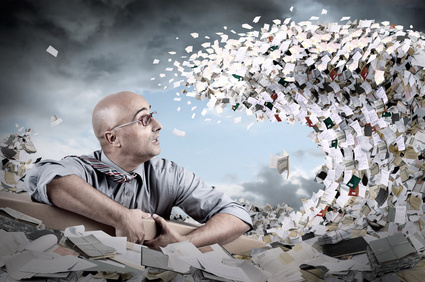 SAT-Admin
Für den Go Live am 01.08.2023 müssen folgende Punkte beachtet werden:
Die Arbeiten in der VVAdmin werden bis Ende Juni 2023 normal ausgeführt, mit Ausnahme der Punkte auf der nächsten Folie.
Ab 01.07.2023 wird die VVAdmin gesperrt und die Daten werden im Anschluss nach SAT-Admin migriert.
Start SAT-Admin 01.08.2023.
Pour le Go Live du 01.08.2023, les points suivants doivent être respectés :
Les travaux dans l’AFS seront effectués normal jusqu'à fin juin 2023, à l'exception des points figurant sur la diapositive suivante.
A partir du 01.07.2023, l’AFS sera bloqué et les données seront ensuite migrées vers SAT-Admin.
Démarrage SAT-Admin 01.08.2023.
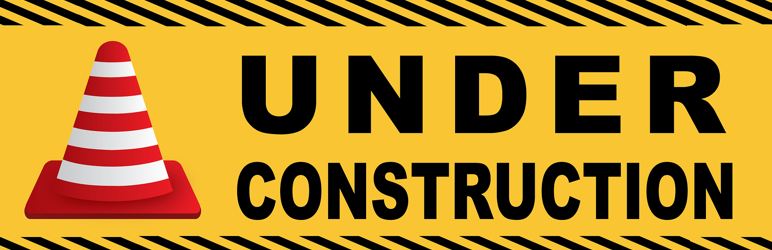 [Speaker Notes: Zur Zeit sind wir mit dem Projekt SAT-Admin immer noch auf Kurs.

Eine erste Ausbildung SAT-Admin erfolgt anlässlich der ausserordentlichen Eidg. Schiesskonferenz vom 21. und 22. Juni 2022.]
SAT-Admin
Wichtig:
Durch die unterjährige Migration werden in der VVAdmin folgende Seiten ab 2023 gesperrt:
Teilnehmerliste OP/FS Gewehr;
Teilnehmerliste JS Gewehr (Resultate);
Teilnehmerliste OP/FS Pistole;
Teilnehmerliste J Pistole;
Spesenerfassung (ab 16.11.2022).
Important:
En raison de la migration en cours d'année, les pages suivantes seront bloquées dans l’AFS à partir de 2023:
Liste des participants PO/TC Fusil;
Liste des participants JT Fusil (résultats);
Liste des participants PO/TC Pistolet;
Liste des participants J Pistolet;
Indemnités (dès 16.11.2022).
[Speaker Notes: Zur Zeit sind wir mit dem Projekt SAT-Admin immer noch auf Kurs.

Eine erste Ausbildung SAT-Admin erfolgt anlässlich der ausserordentlichen Eidg. Schiesskonferenz vom 21. und 22. Juni 2022.]
Agenda
Arbeiten bis zum «go live»
Ausbildungskonzept
Systemdemonstration und Einführung in die Arbeit mit SAT-Admin
______________________________________________________

Travailler jusqu'au «go live»
Concept de formation
Démonstration du système et introduction au travail avec le SAT-Admin
Ausbildungskonzept - Concept de formation
Ausbildungsumgebung:
Alle Schulungen erfolgen auf www.sat-a.admin.ch 

Nach go live:
Die Rechte werden vor dem go live auf die Datenbank migriert, so dass der Zugriff ab 01.08.2023 auf www.sat.admin.ch  gewährleistet ist.

Will man beide Systeme nutzen, muss man sich in beiden registrieren.

Anleitung bis zum Schluss durcharbeiten!
Environnement de formation :
Toutes les instructions sont dispensées sur www.sat-a.admin.ch  

Après le go live :
Les droits seront migrés vers la base de données avant le go live, de manière à ce que l'accès soit garanti sur www.sat.admin.ch  à partir du 01.08.2023.

Si vous souhaitez utiliser les deux systèmes, vous devez vous inscrire dans les deux.

Suivez le manuel jusqu'au bout !
Ausbildungskonzept - Concept de formation
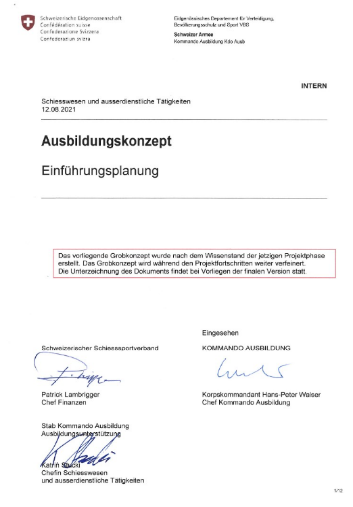 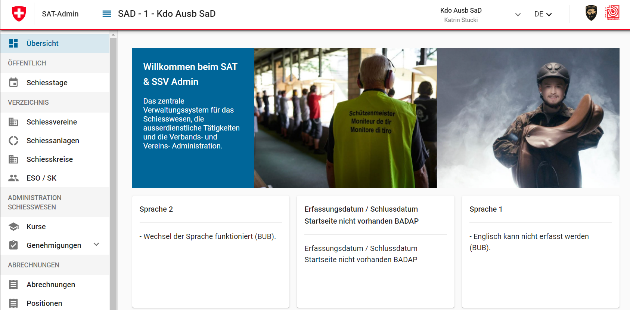 Ausbildungskonzept - Concept de formation
Objectif

L'introduction vise à:
permettre aux représentants de l'application d'utiliser et de transmettre les fonctionnalités d'expert ;
permettre aux Point of Contact (POC) d'utiliser le système et de se former à ses fonctionnalités;
permettre aux utilisateurs de l'application de comprendre et d'utiliser les fonctionnalités pour leurs propres usages.
Zielsetzung

Die Einführung soll:
die Anwendungsvertreter befähigen, Expertenfunktionalitäten anzuwenden und weiterzuvermitteln;
den Point of Contact (POC) ermöglichen, das System anzuwenden sowie die Funktionalitäten auszubilden;
den Anwendungsnutzern ermöglichen die Funktionalitäten für ihre Anwendungen zu verstehen und anzuwenden.
Ausbildungskonzept - Concept de formation
POC

Ce sont des instructeurs (formateurs) recrutés par les représentants de l'application, qui formeront les utilisateurs dans une phase ultérieure.
POC

Dies sind durch die Anwendervertreter gewonnene Ausbilder (Trainer), welche in einer späteren Phase die Anwender ausbilden.
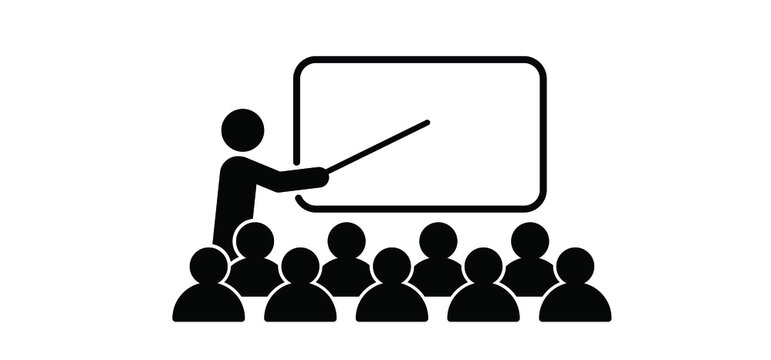 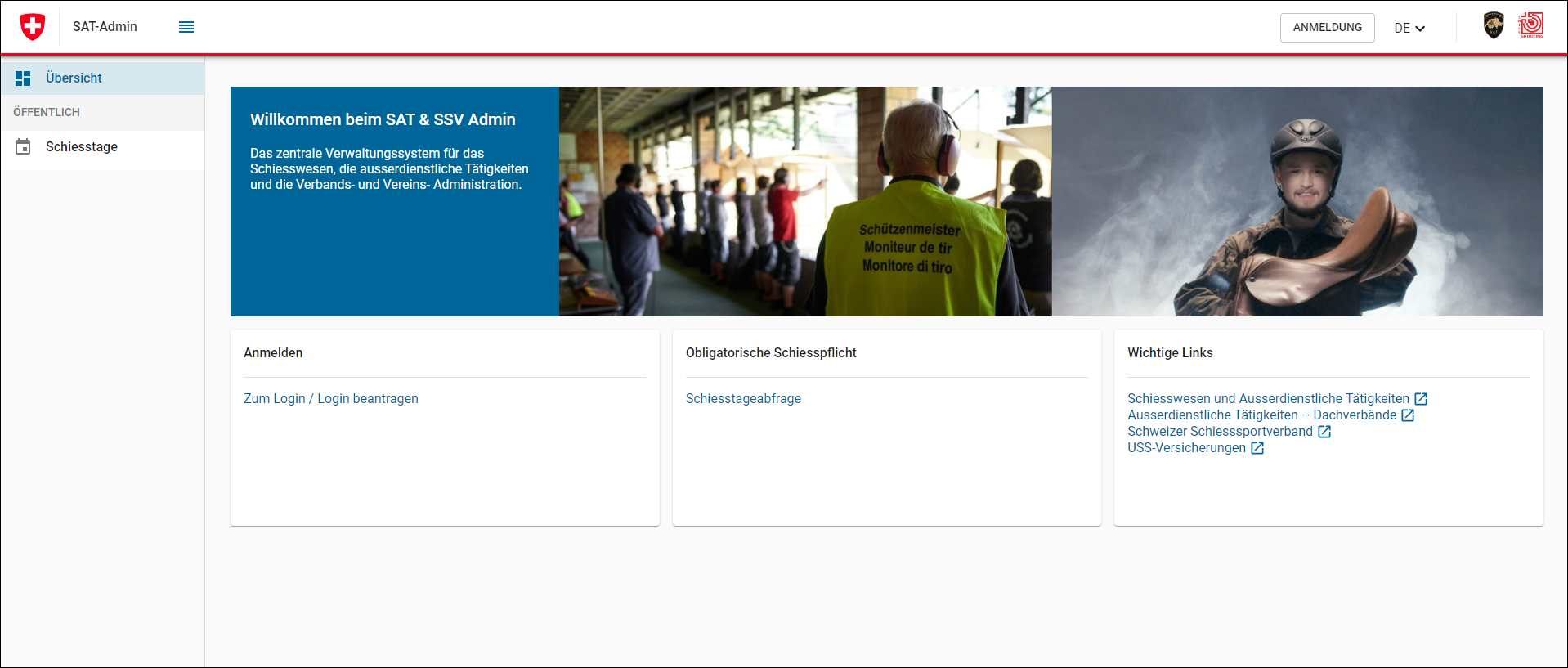 Ausbildungskonzept - Concept de formation
Exigences concernant de moyens informatique

Un ordinateur portable compatible WLAN ou une tablette avec clavier;
Le navigateur (Edge, Chrom, Firefox, Safari, etc.) doit être à jour;
Un logiciel de traitement de texte (par ex. WORD), un tableur (par ex. EXCEL) ainsi qu'un créateur de PDF;
Une rallonge et un moniteur externe faciliteraient le travail.
Anforderungen an die Informatikmittel

Ein WLAN-fähiges Notebook oder ein Tablet mit Tastatur;
Der Browser (Edge, Chrom, Firefox, Safari etc.) muss aktuell sein;
Eine Textsoftware (z.B. WORD), eine Tabellenkalkulation (z.B. EXCEL) sowie ein PDF-Creator;
Ein Verlängerungskabel und ein externer Monitor können das Arbeiten erleichtern.
Ausbildungskonzept - Concept de formation
Anfrage
Verein
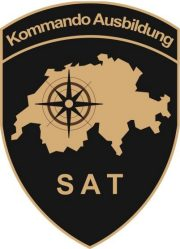 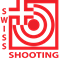 NEIN
Betrifft SSV
JA
POC Präsident / Mitglied SK
POC 
KSV / UV
JA
JA
Antwort an Verein
cc: POC KSV / UV
Antwort an Verein
cc: POC Präsident / Mitglied SK
Frage beant-wortet
Frage beant-wortet
Der Dienstweg ist einzuhalten!
NEIN
NEIN
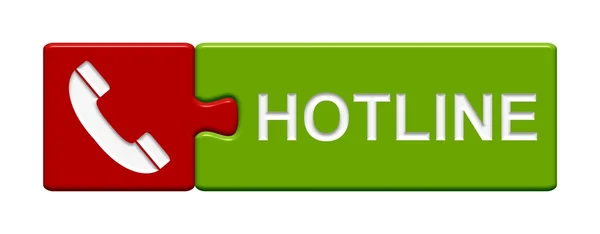 Hotline 
SAT
Hotline 
SSV
Ausbildungskonzept - Concept de formation
Die Hotline ist ausschliesslich für Anliegen, welche das SAT betreffen. 
Die Kontaktaufnahmen erfolgt über den POC SaD.

La hotline est exclusivement réservée aux demandes concernant le tir hors du service (ths).
Les prises de contact se font par le POC ths.
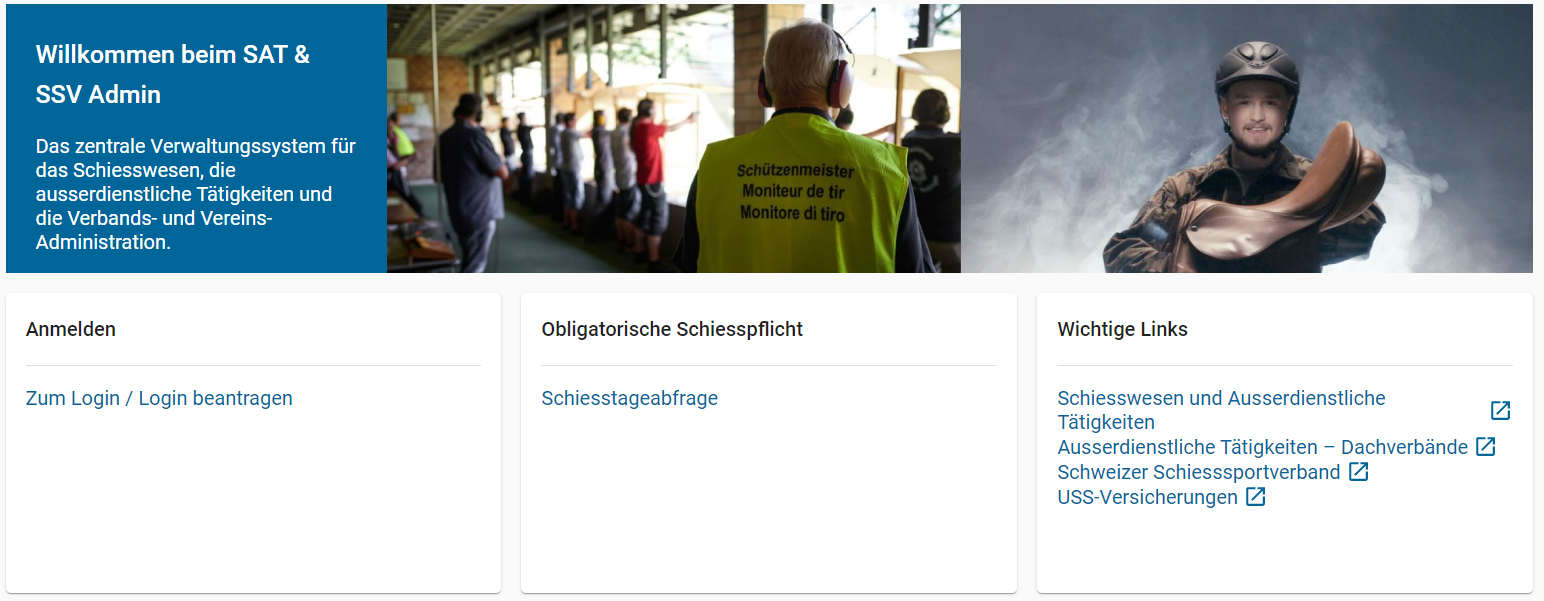 sat-admin@vtg.admin.ch 
+41 58 488 98 51
Ausbildungskonzept - Concept de formation
Einführung der POC SaD/SSV deutsch
(SaD: 0800-1200 / SSV: 1300-1700)
Kurs 1: Bern, Samstag, 28.01.23;
Kurs 2: Brugg, Samstag, 04.02.23;
Kurs 3: Bern, Samstag, 18.02.23;
Kurs 4: Brugg, Samstag, 18.03.23;
Kurs 5: St. Luzisteig, Samstag, 15.04.22.
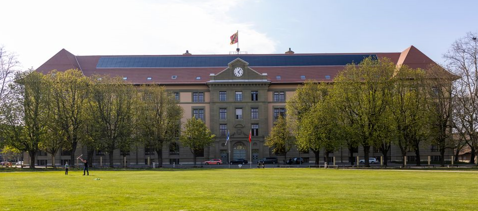 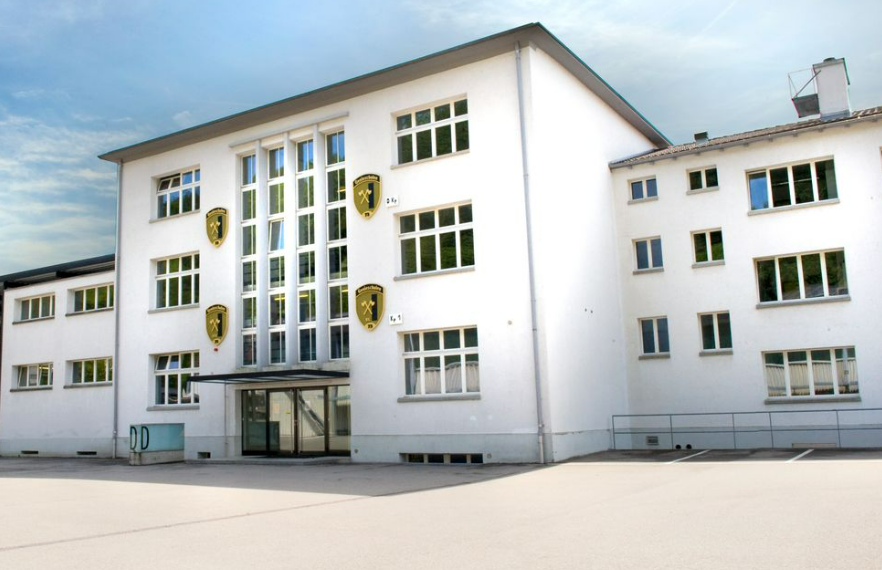 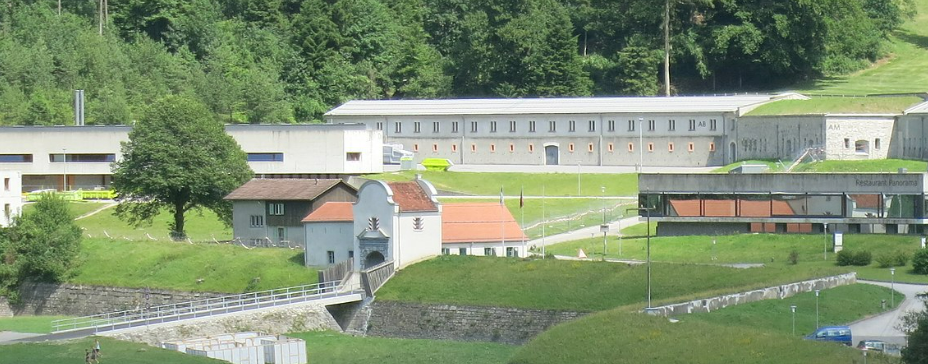 Ausbildungskonzept - Concept de formation
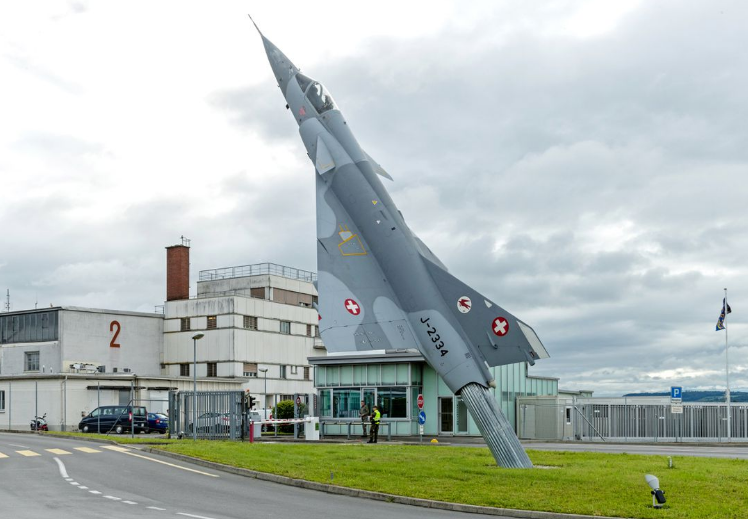 Introduction des POC ThS/FST français(ThS: 0730-1130 / FST: 1330-1730)
Cours 6: Payerne, samedi, 11.02.23;
Cours 7: Payerne, samedi, 25.02.23.
Agenda
Arbeiten bis zum «go live»
Ausbildungskonzept
Systemdemonstration und Einführung in die Arbeit mit SAT-Admin
______________________________________________________

Travailler jusqu'au «go live»
Concept de formation
Démonstration du système et introduction au travail avec le SAT-Admin
SAT-Admin: CH-Login
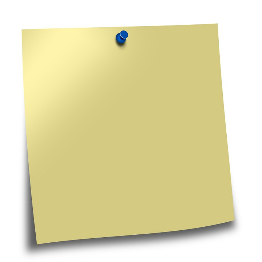 Jeder erstellt sein persönliches CH-Login.
Rollenzuweisung für ESO, Präsidenten und Mitglieder SK durch das SAT.

Rollenzuweisung für die Vereine erfolgt durch den POC KSV/UV.
SAT-Admin: Startseite
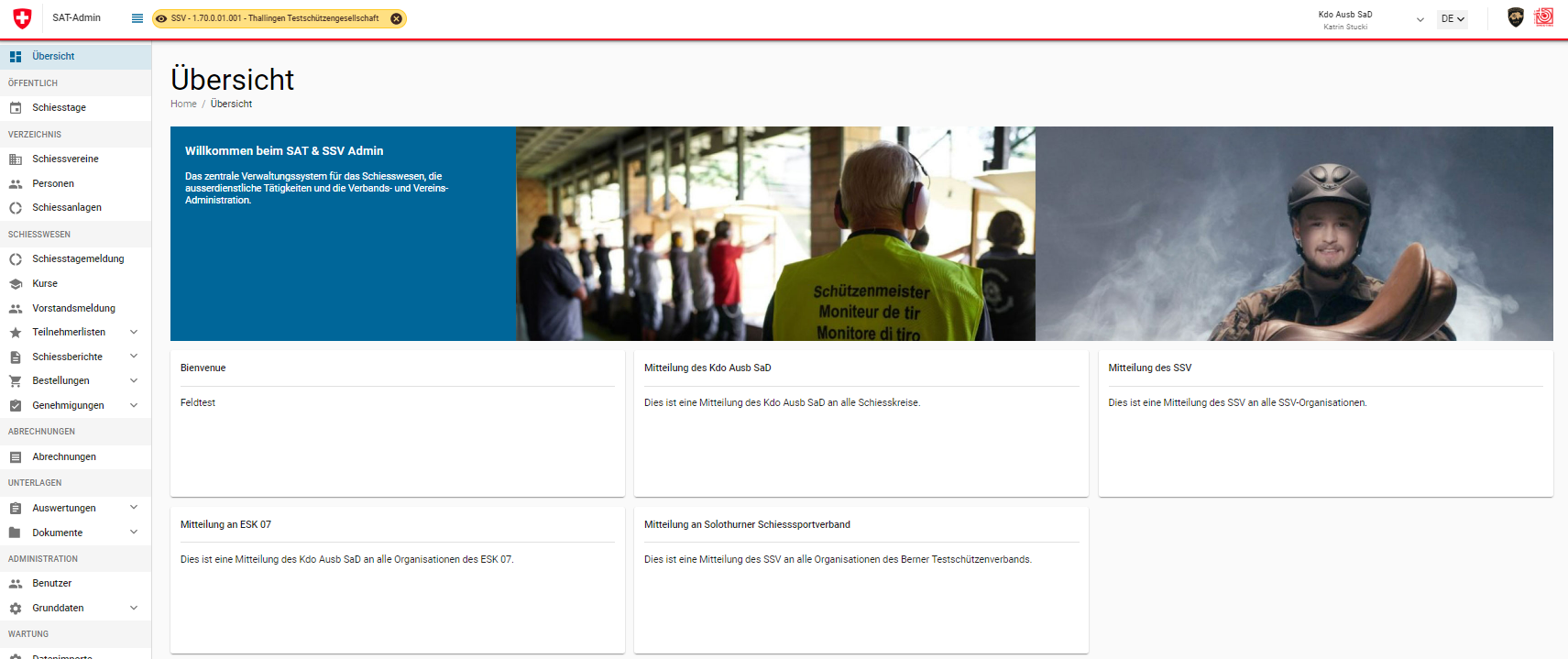 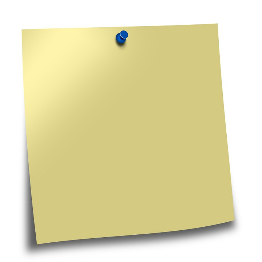 Oben rechts kann die Sprache gewählt werden.

Informationen auf Startseite beachten.
SAT-Admin: Rollen
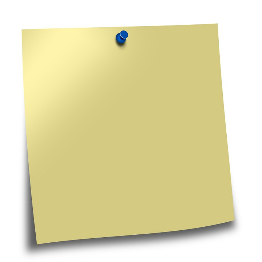 Eine Person kann mehrere Rollen haben.

Wählen der Rolle in der ich arbeiten möchte.
SAT-Admin: Aktive Organisation wählen
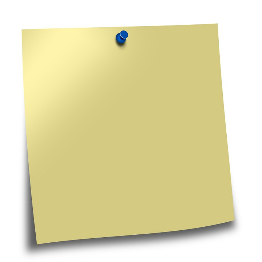 Als Mitglied / Präsident SK / ESO und als POC:
Um die Ansicht eines Vereins zu sehen, ist eine aktive Organisation zu wählen.
SAT-Admin: Aktive Organisation wählen
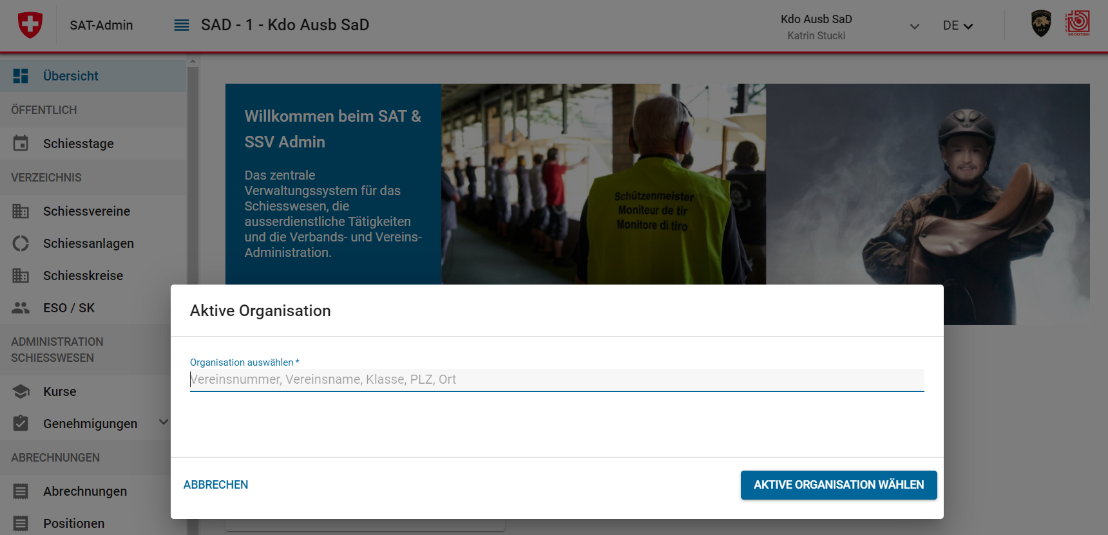 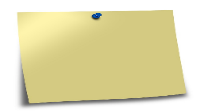 Wenn eine «Aktive Organisation» gewählt wird, hat man die selben Ansicht, wie der Verein. 

Als POC: Nur Leserecht.
SAT-Admin: Aktive Organisation wählen
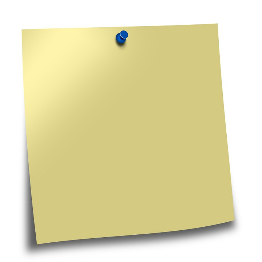 Am gelben Balken oben links sieht man, in welcher Organisation man aktuell ist.
SAT-Admin: Navigation
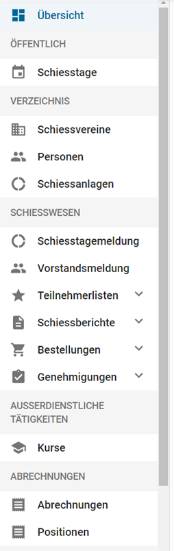 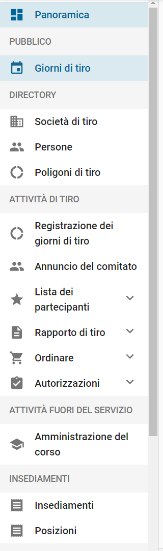 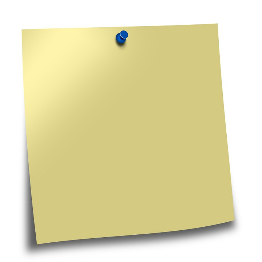 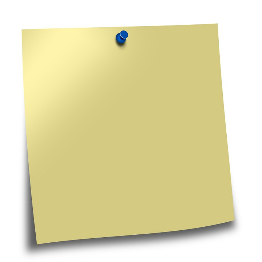 Der Teil ESO wird am Schluss angeschaut.
Die Navigation befindet sich auf der linken Seite.
SAT-Admin: Navigation Teil 1
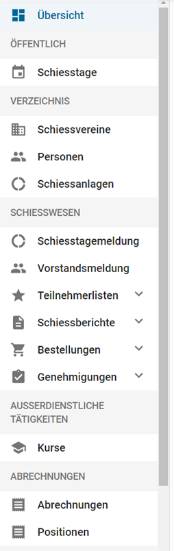 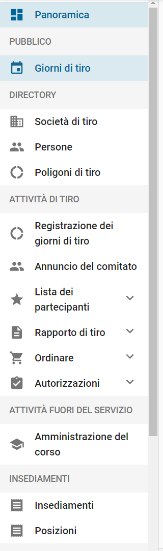 SAT-Admin: Schiesstage
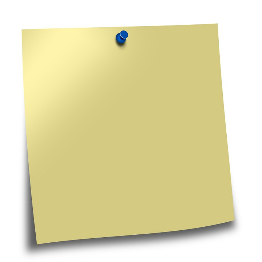 Abfrage der Schiesstage pro Kanton/Gemeinde mit Absprung auf Google-Maps.
SAT-Admin: Schiessvereine
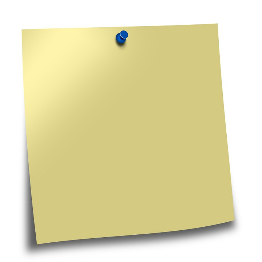 Angaben zu den Schiess-vereinen.
SAT-Admin: Schiessvereine / Versandangaben
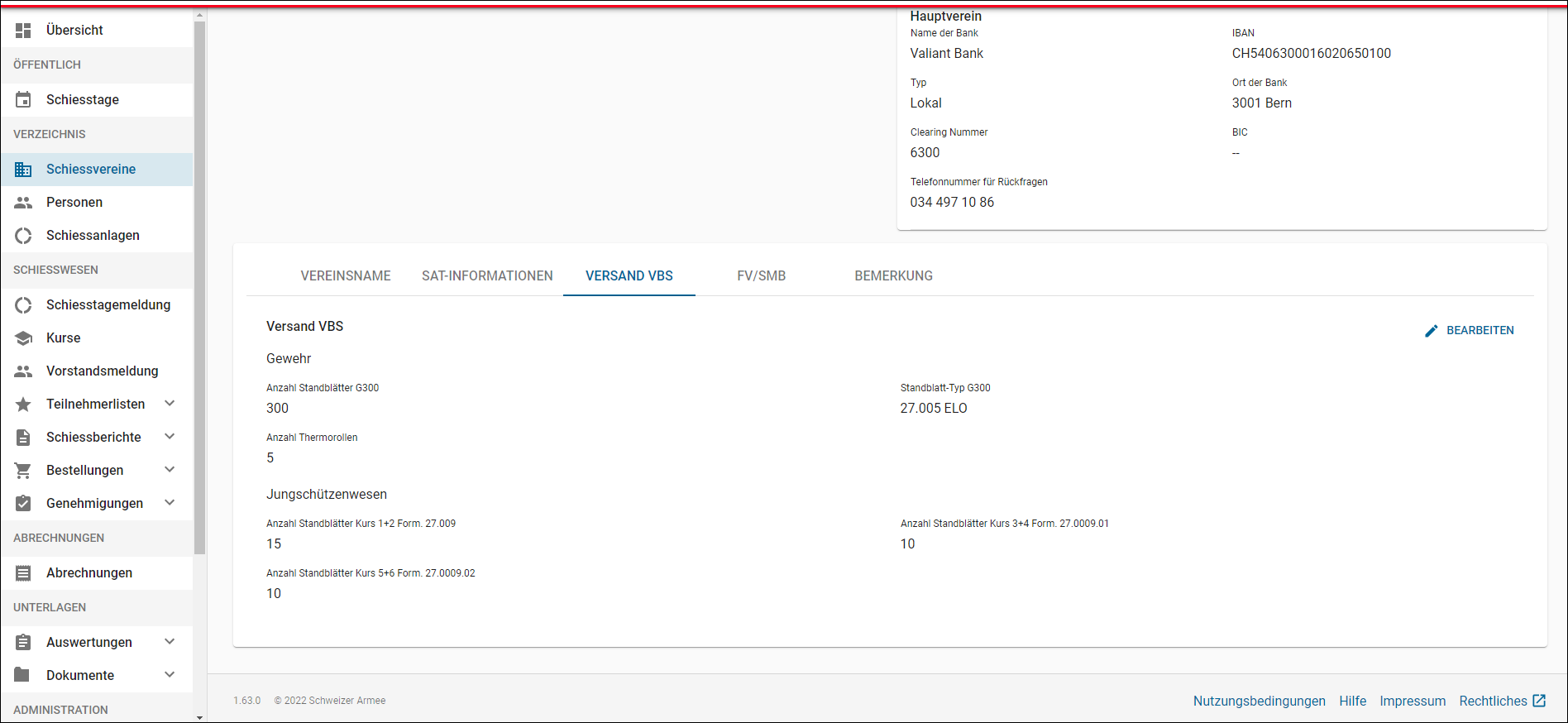 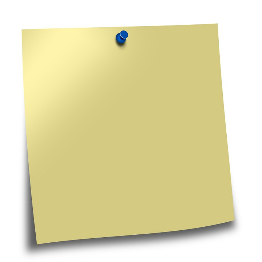 Runterscrollen und gewünschte Menge Standblätter eintragen
SAT-Admin: Personen
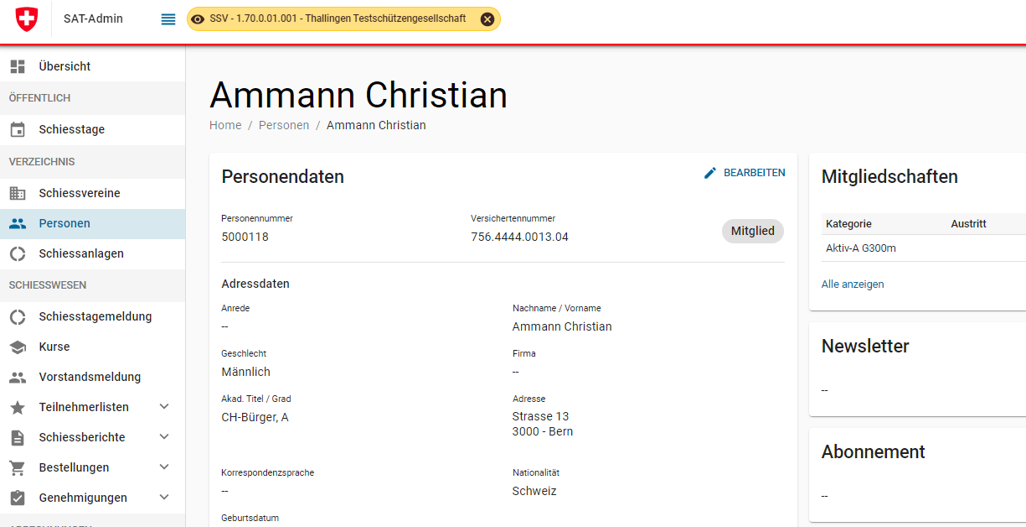 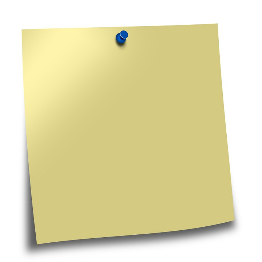 Suchen einer Personen und Verifikation der Angaben zu der Personen. Diese können allenfalls angepasst werden.
SAT-Admin: Schiessanlagen
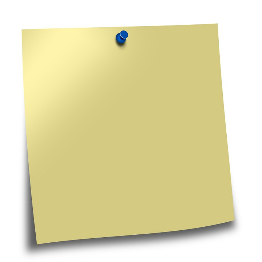 Suchen einer Schiessanlage und Verifikation der Angaben zu der Schiessanlage.
SAT-Admin: Schiesstagemeldung
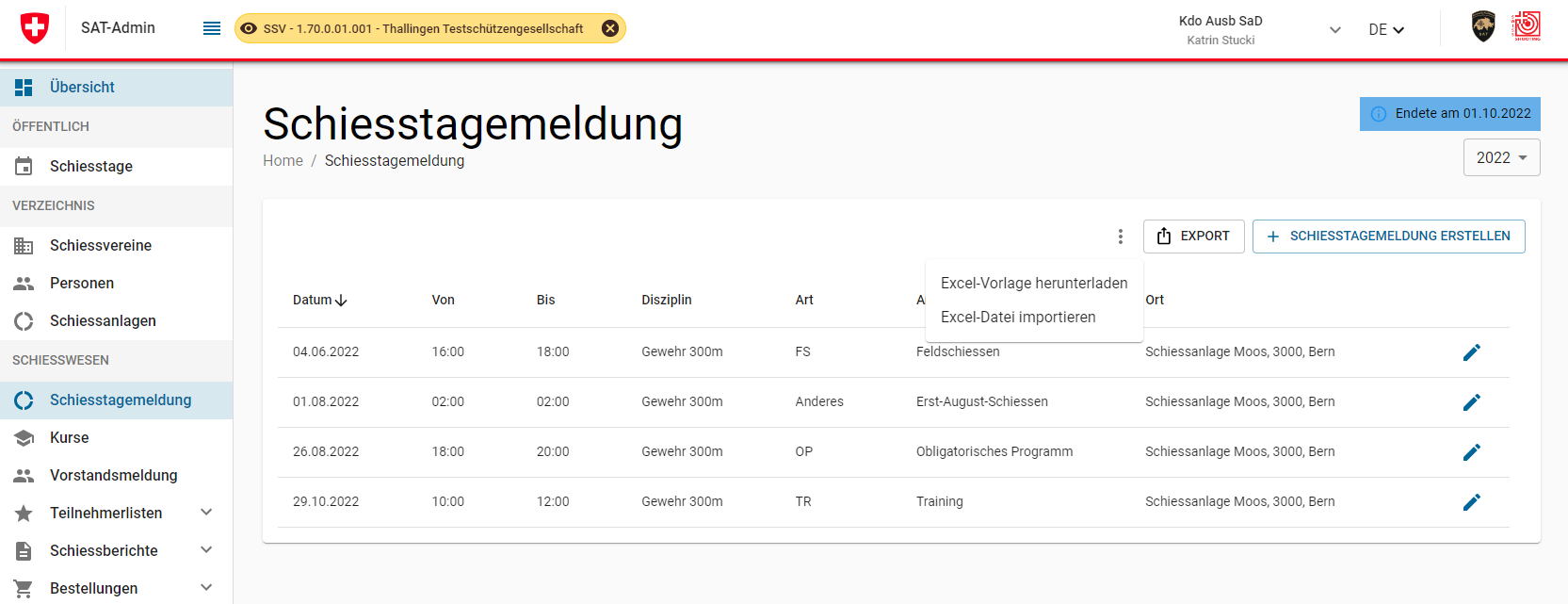 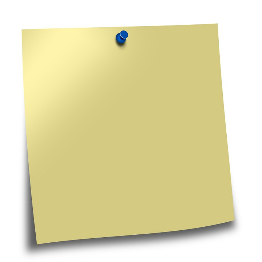 Die Schiesstage können bis 10. April einzeln eingegeben werden.
Es ist auch der Import der Daten per Excel möglich. 
Dazu muss die Vorlage heruntergeladen werden.
SAT-Admin: Kurse
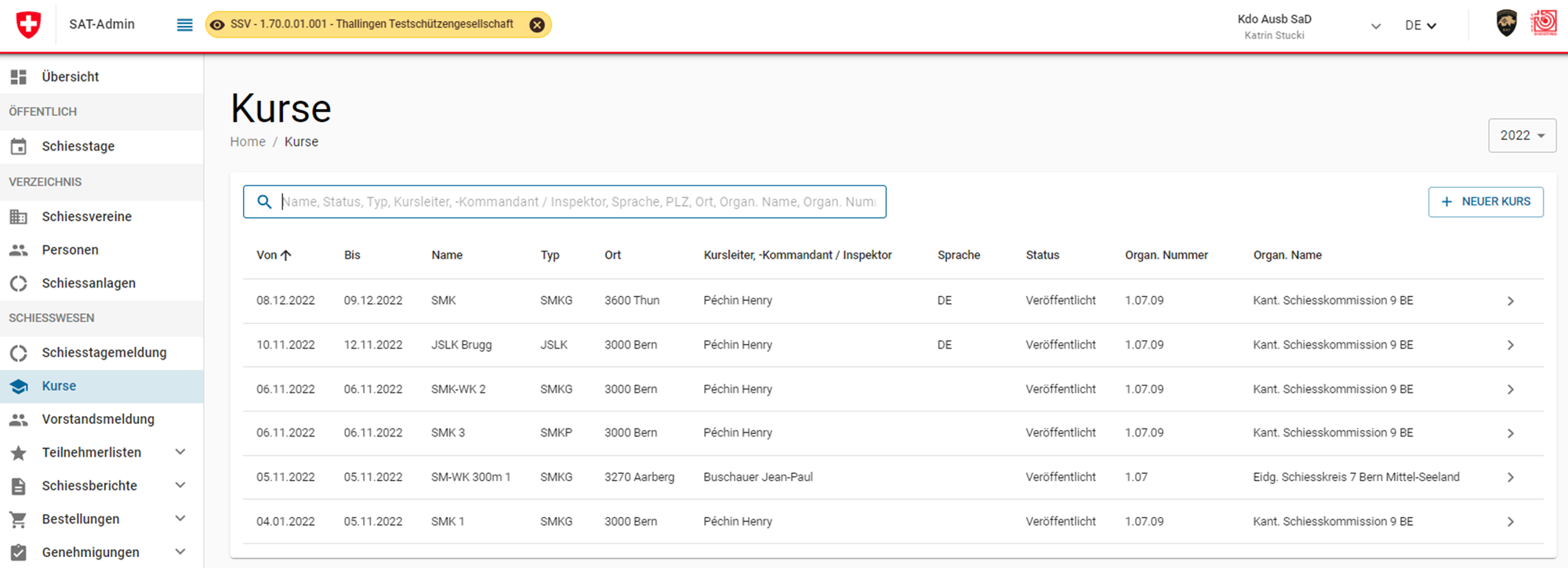 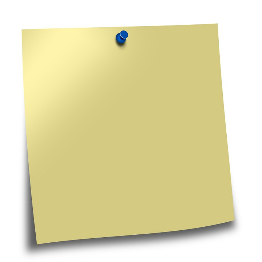 Die Anmeldung der Teilnehmer für Kurse im Bereich SaD (SMK, JSLK, SM- und JSL-WK), erfolgt ab 2024 über SAT-Admin.
SaD und ESO Eidg. Schiessoffizier – Kursverwaltung können Kurse erstellen.
SAT-Admin: Vorstandsmeldung
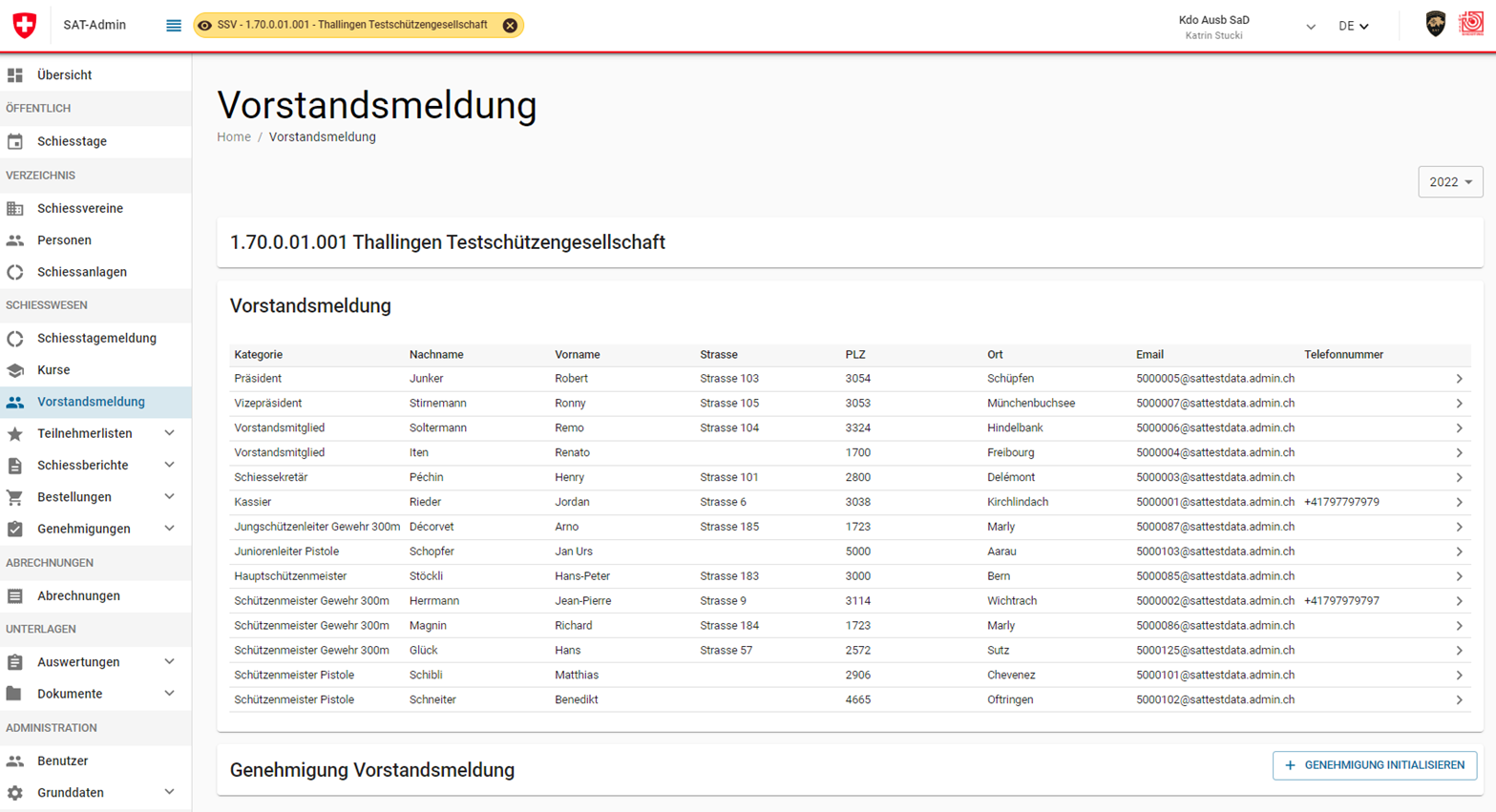 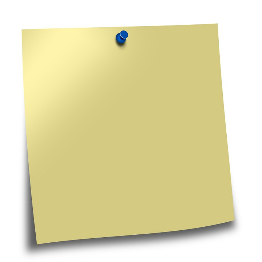 Die Vorstandsmeldung ist durch den Verein bis 10. April einzugeben. Danach ist die Genehmigung der Vorstands-meldung unter dem Navigationspunkt «Vorstandsmeldung» zu initialisieren (Start Workflow).
SAT-Admin: Auftrag
Einloggen ins Ausbildungs-System (www.sat-a.admin.ch);
Rolle als Mitglied/Präsident SK oder ESO wählen (nicht POC);
Aktive Organisation  Verein wählen;
Personeneinträge kontrollieren;
Eine Tätigkeit bei einer Person ändern (zB Vereinspräsident wird zum Sekretär);
Mind 3 Schiesstage erfassen (Training/OP/JS).

POC SSV:
Rolle als Mitglieder der KSV oder UV wählen;
Aktive Organisation  Verein wählen;
Weiter wie oben.
	
Zeit: 15'
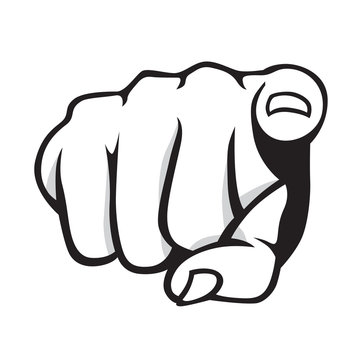 SAT-Admin: Auftrag
Feststellungen, Probleme, Fragen und Findings bisher?
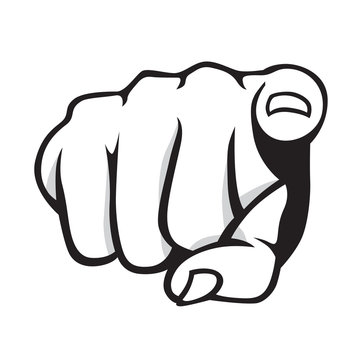 SAT-Admin: Navigation Teil 2
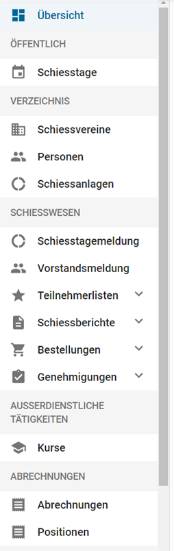 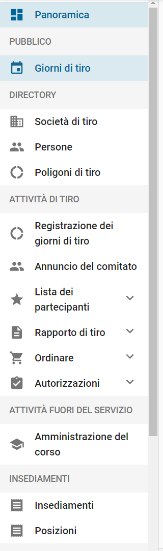 SAT-Admin: Teilnehmerlisten Gewehr
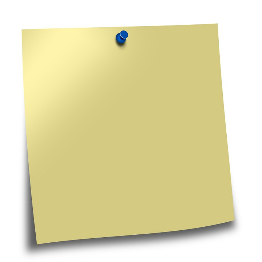 Auf der Teilnehmerliste OP/FS Gewehr können die Vereinsmitglieder über «Vereinsmitglied suchen» oder AdA mittels «Versichertennummer» eingegeben werden.
SAT-Admin: Teilnehmerlisten Gewehr
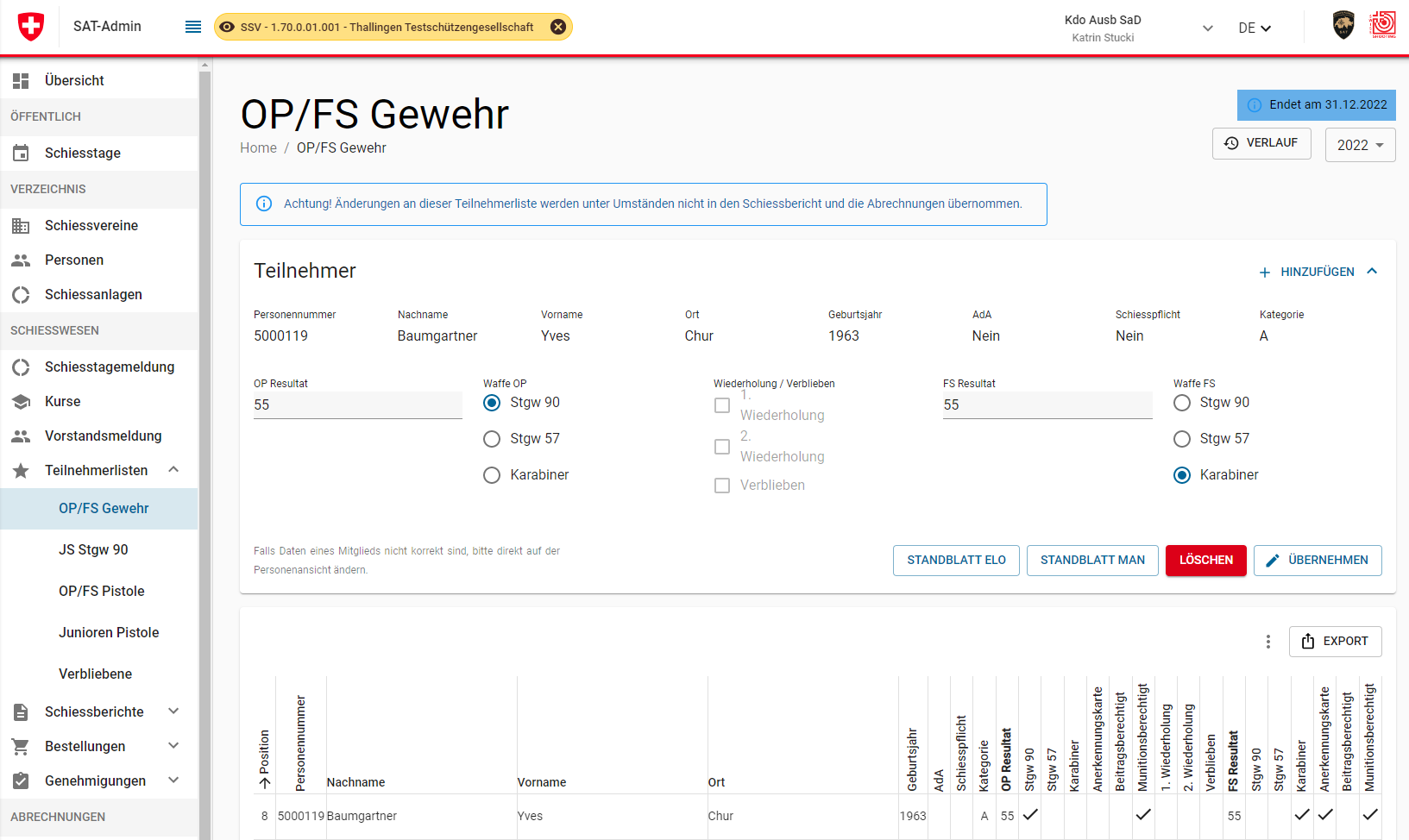 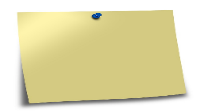 Nachdem der Teilnehmer gefunden wurde, können die notwendigen Felder ausgefüllt werden. Die Eingabe kann mit Enter bestätigt werden.
Über den Knopf «Hinzufügen» kann die nächste Person eingegeben werden.
Der Schiessbericht wird fortlaufend aktualisiert.
SAT-Admin: Teilnehmerlisten Gewehr
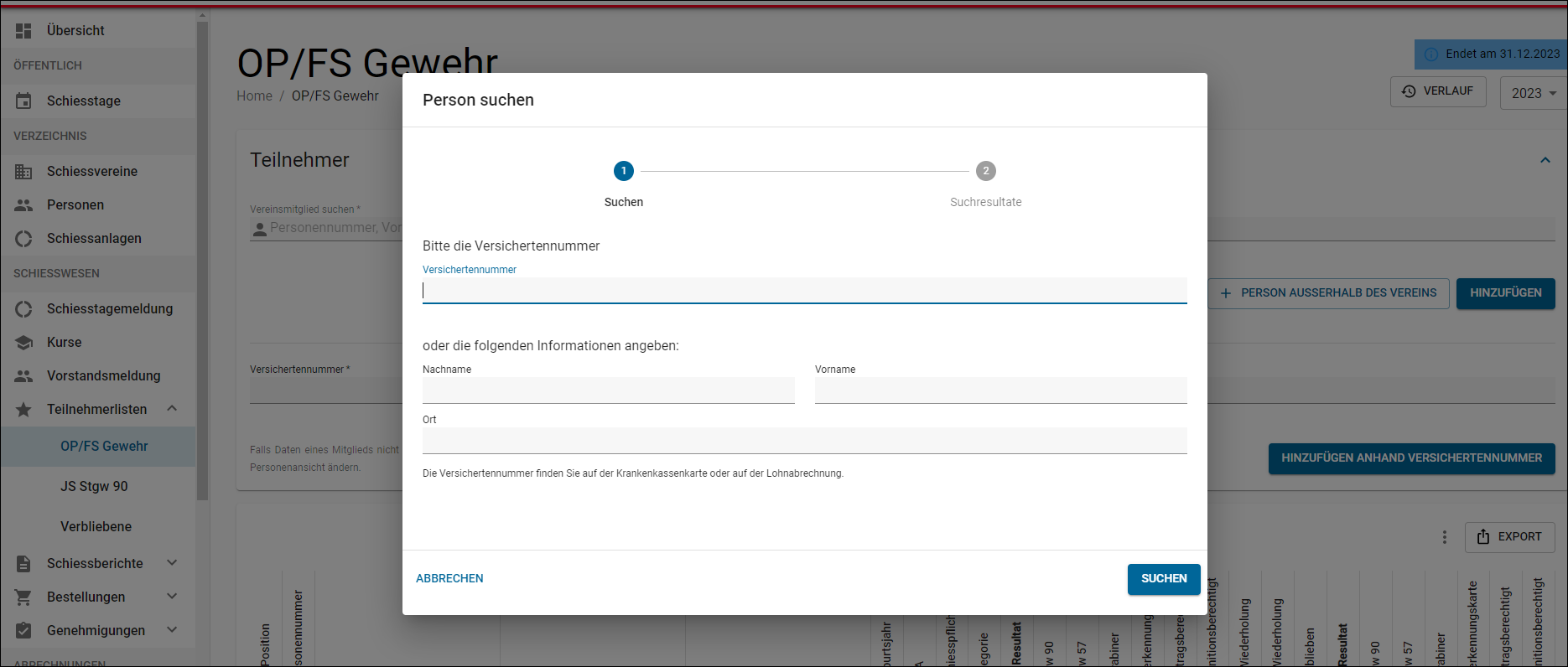 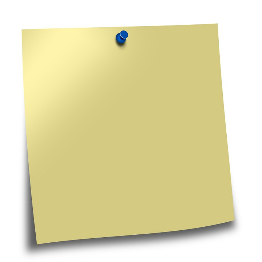 Es kann mittels Versichertennummer oder Angaben (Name/Vorname/ Wohnort) zu Personen gesucht werden.
SAT-Admin: Jungschützenkurs
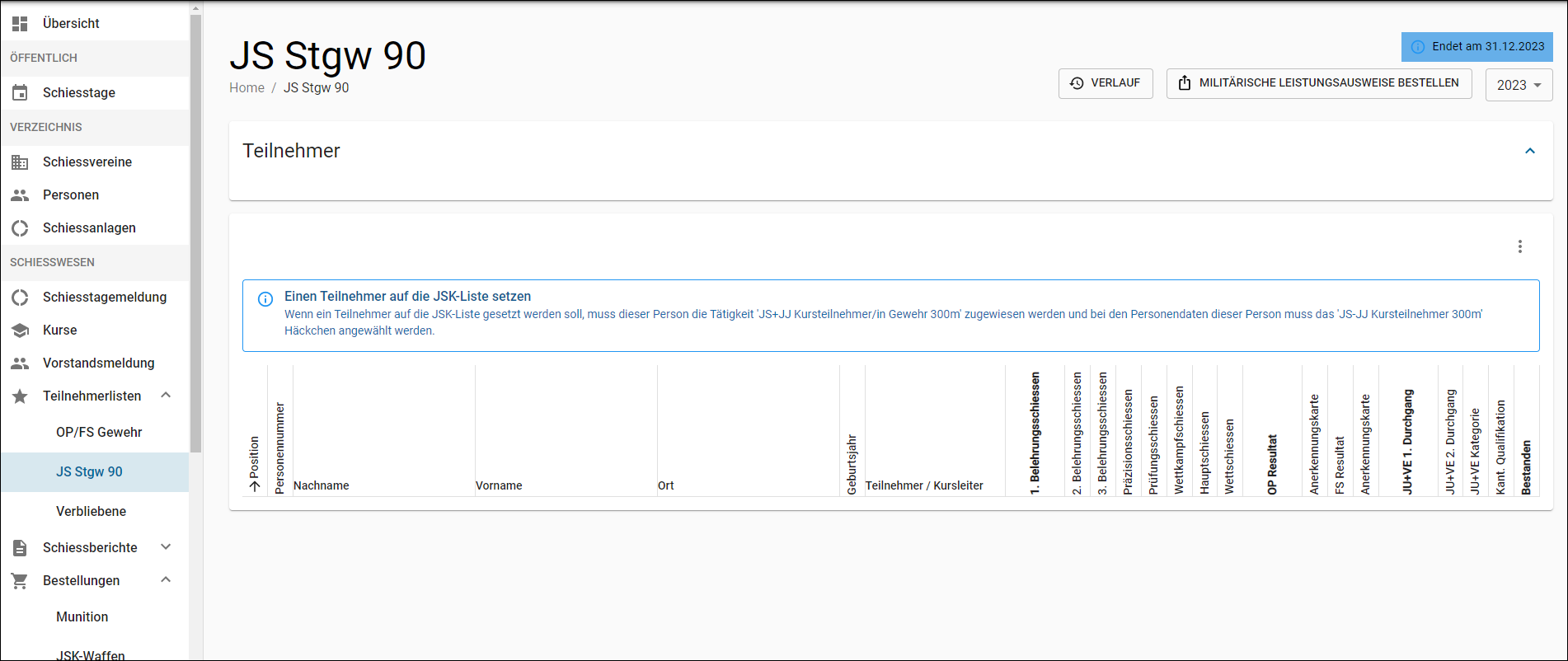 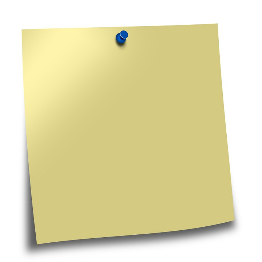 Damit JS auf der Teilnehmerliste erscheinen, müssen dies vorgängig erfasst werden.
SAT-Admin: Jungschützenkurs
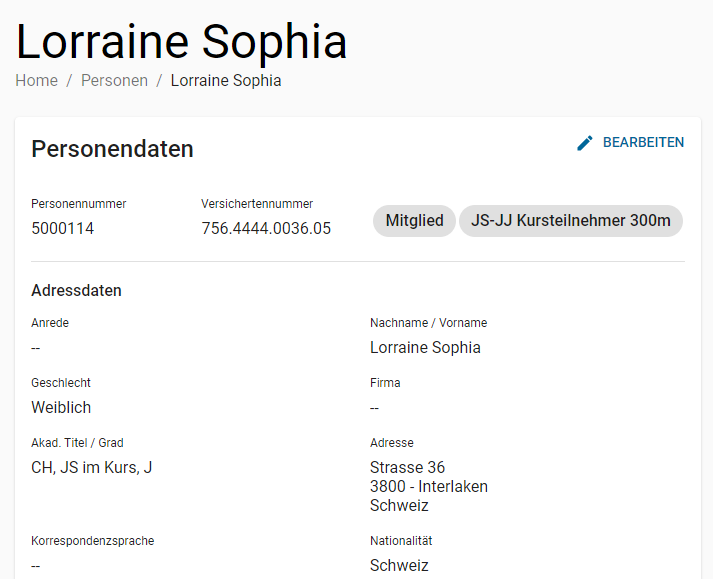 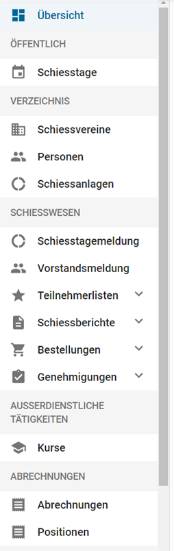 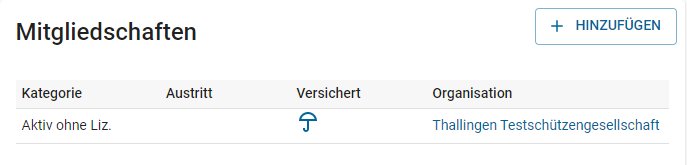 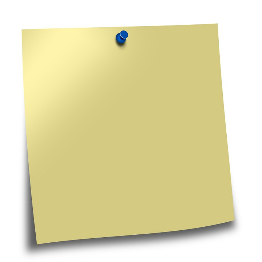 Erfassen von Jungschützen.
Wichtig: Zuerst ist eine Mitgliedschaft und dann die Tätigkeit «JS+JJ Kursteilnehmer (G300m)» zu erfassen.

AHV-Nr ist für JS Pflicht
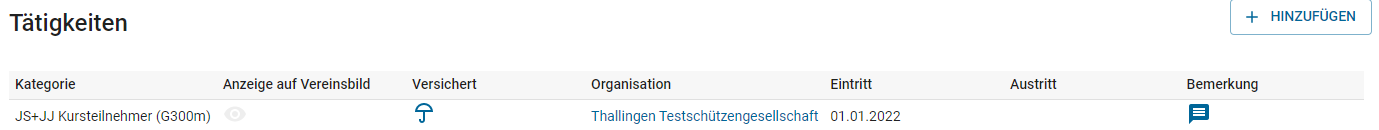 SAT-Admin: Jungschützenkurs
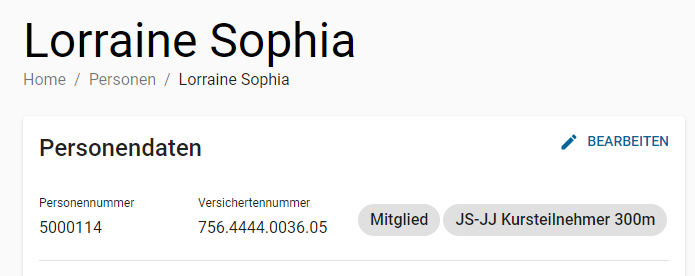 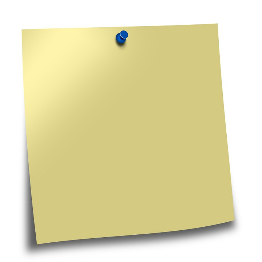 Auf den Personendaten muss das Häkchen «JS+JJ Kursteil-nehmer 300m» gesetzt werden. 

Die Versichertennummer ist bei den Jungschützen ein Pflichtfeld.
SAT-Admin: Jungschützenkurs
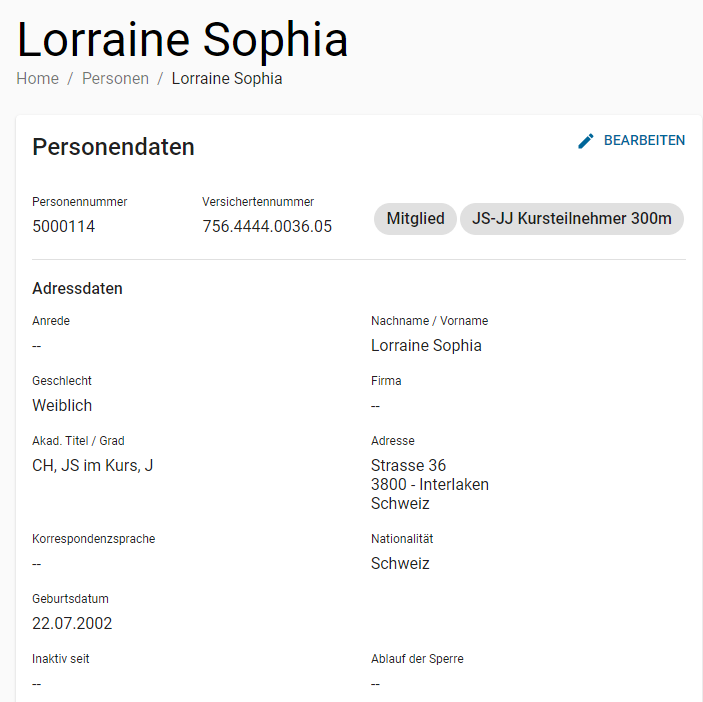 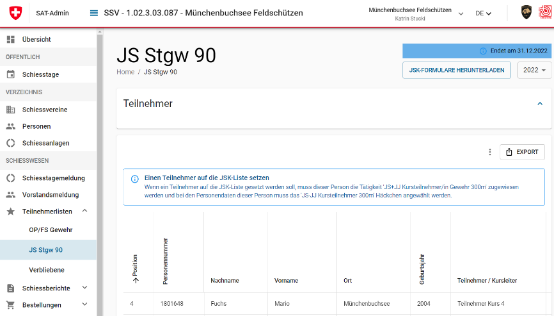 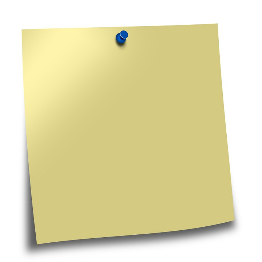 Die Kursteilnehmer werden automatisch auf die Teilnehmerliste JS Stgw 90 übernommen.
SAT-Admin: Jungschützenleiter
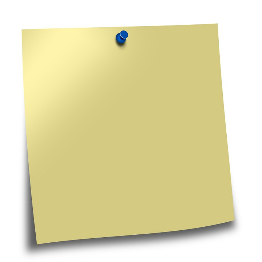 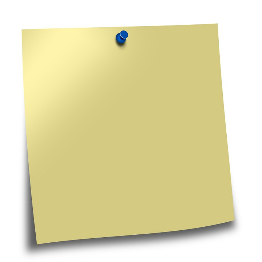 Die Leiter und Hilfsleiter werden automatisch auf die Teilnehmerliste JS Stgw 90 übernommen.
Damit der Jungschützenleiter auf der Teilnehmerliste JS Stgw 90 erscheint und so die Gratis-munition für das Wettschiessen abgerechnet wird, muss das Häkchen «JS+JJ Teilnahme Leiter Wettschiessen» gesetzt werden.
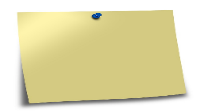 Die Erfassung der Resultate erfolgt über die Maske oder mittels ausgefülltem Excel.
SAT-Admin: Teilnehmerlisten JS
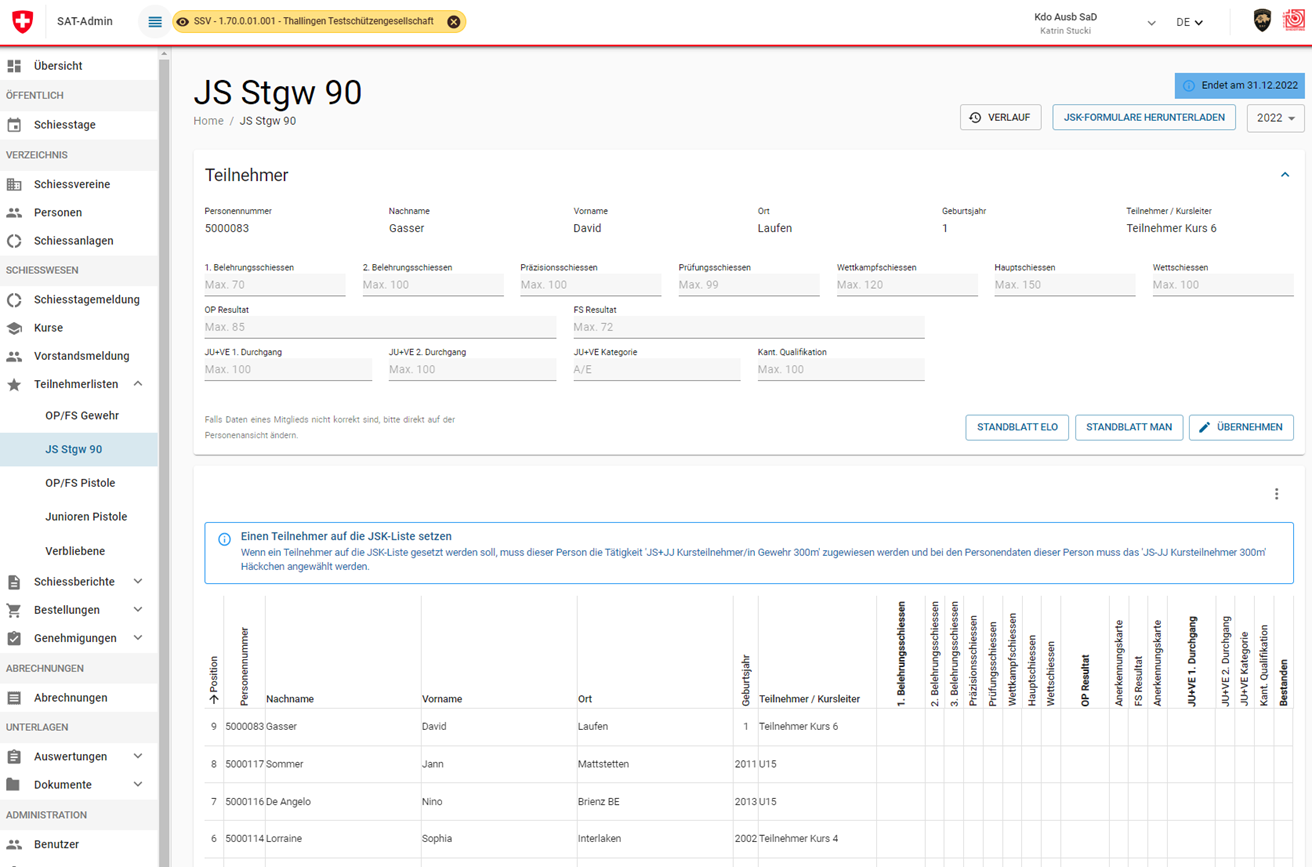 SAT-Admin: Teilnehmerlisten Pistole
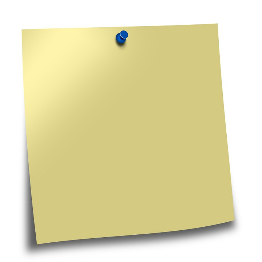 Auf der Teilnehmerliste OP/FS Pistole können die Teilnehmer über «Vereinsmitglied suchen» oder mittels «Versichertennummer» eingegeben werden.
SAT-Admin: Teilnehmerlisten Pistole
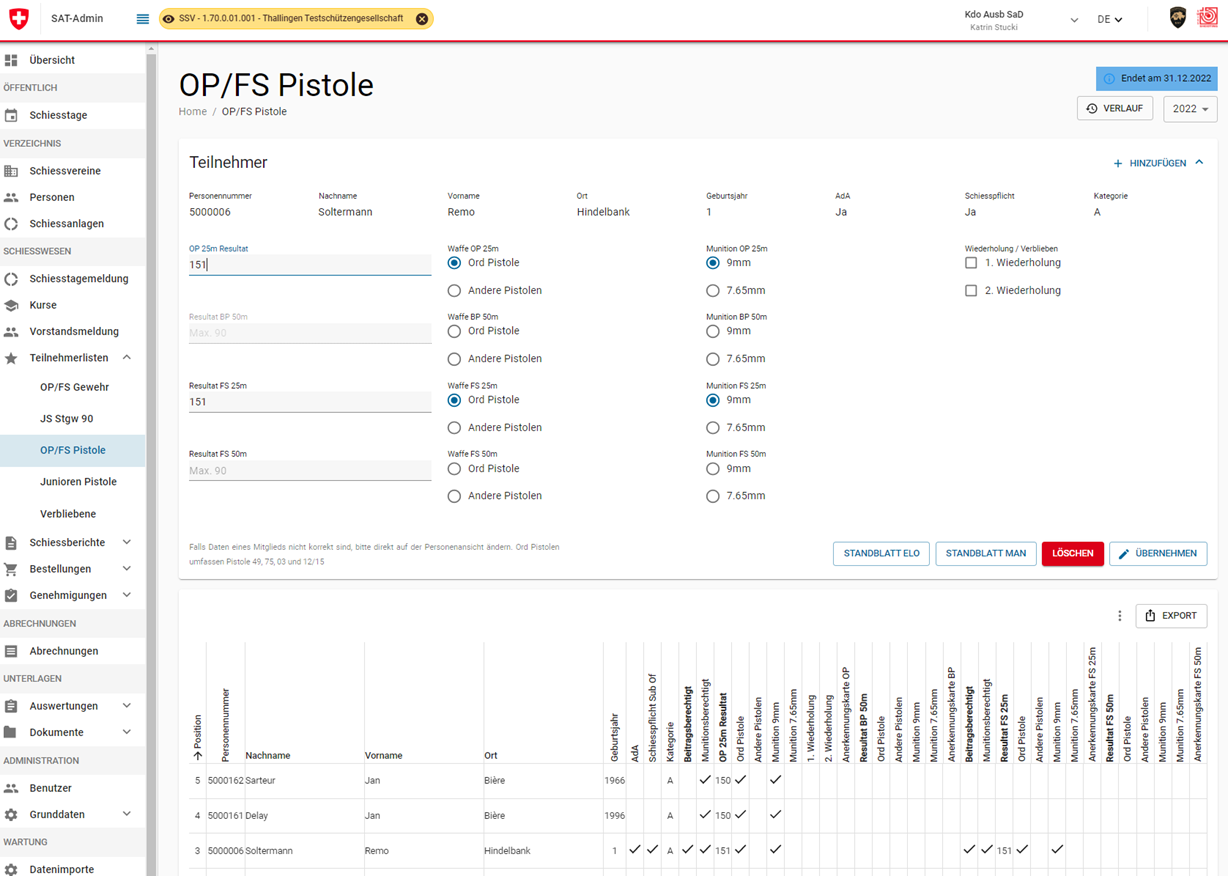 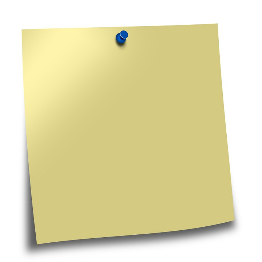 Nachdem der Teilnehmer gefunden wurde, können die notwendigen Felder ausgefüllt werden.
Über den Knopf «Hinzufügen» kann die nächste Person eingegeben werden.
Der Schiessbericht wird fortlaufend angepasst.
SAT-Admin: Junioren Pistole
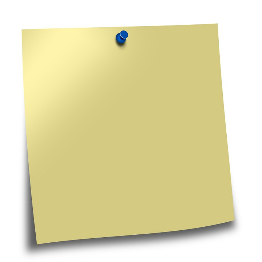 Bei den Junioren Pistole muss zuerst eine Mitgliedschaft und dann die Tätigkeit 
«J Kursteilnehmer (Pistole)» erfasst werden.
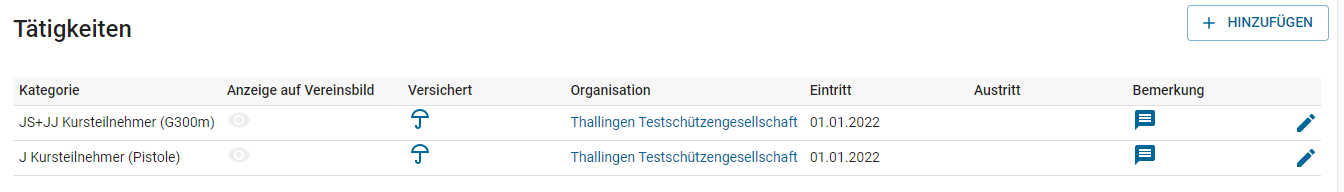 SAT-Admin: Junioren Pistole
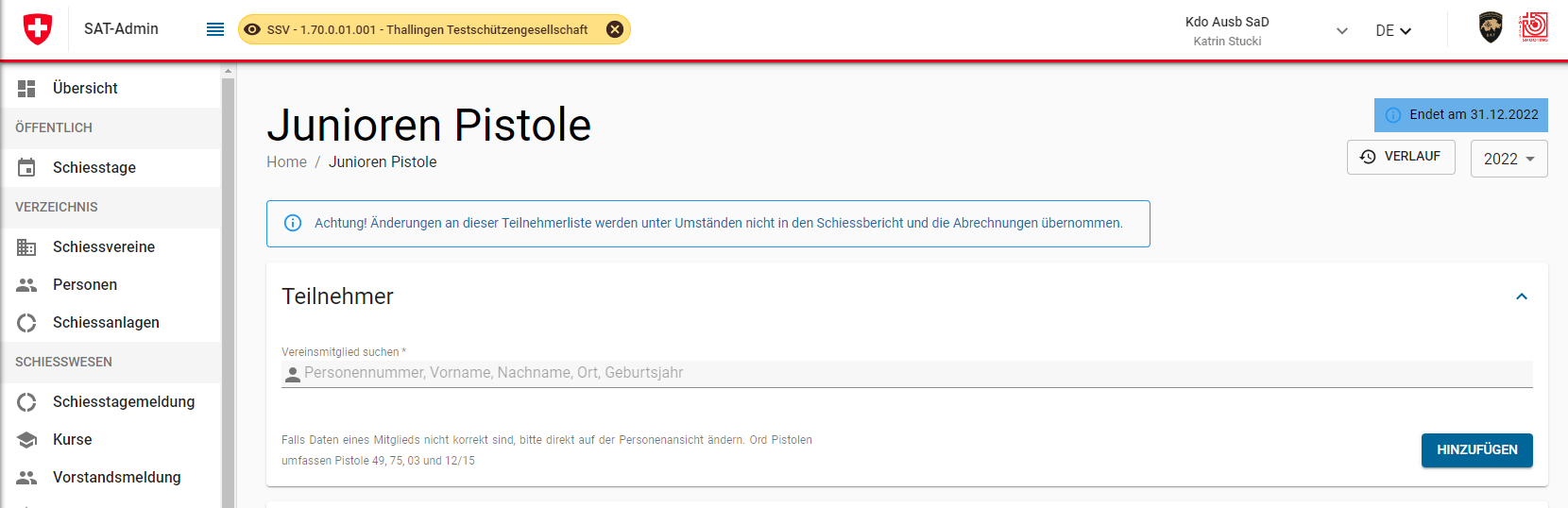 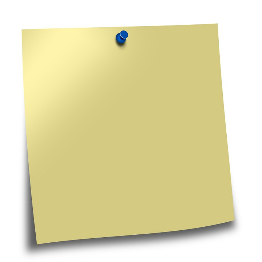 Die Teilnehmenden am Kurs für Junioren Pistole müssen auf der Teilnehmerliste manuell hinzugefügt werden.
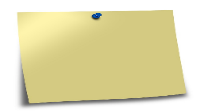 Die Erfassung der Resultate erfolgt über die Maske.
Das Häkchen «Lehrgang Teilnehmer» muss gesetzt werden.
SAT-Admin: Junioren Pistole
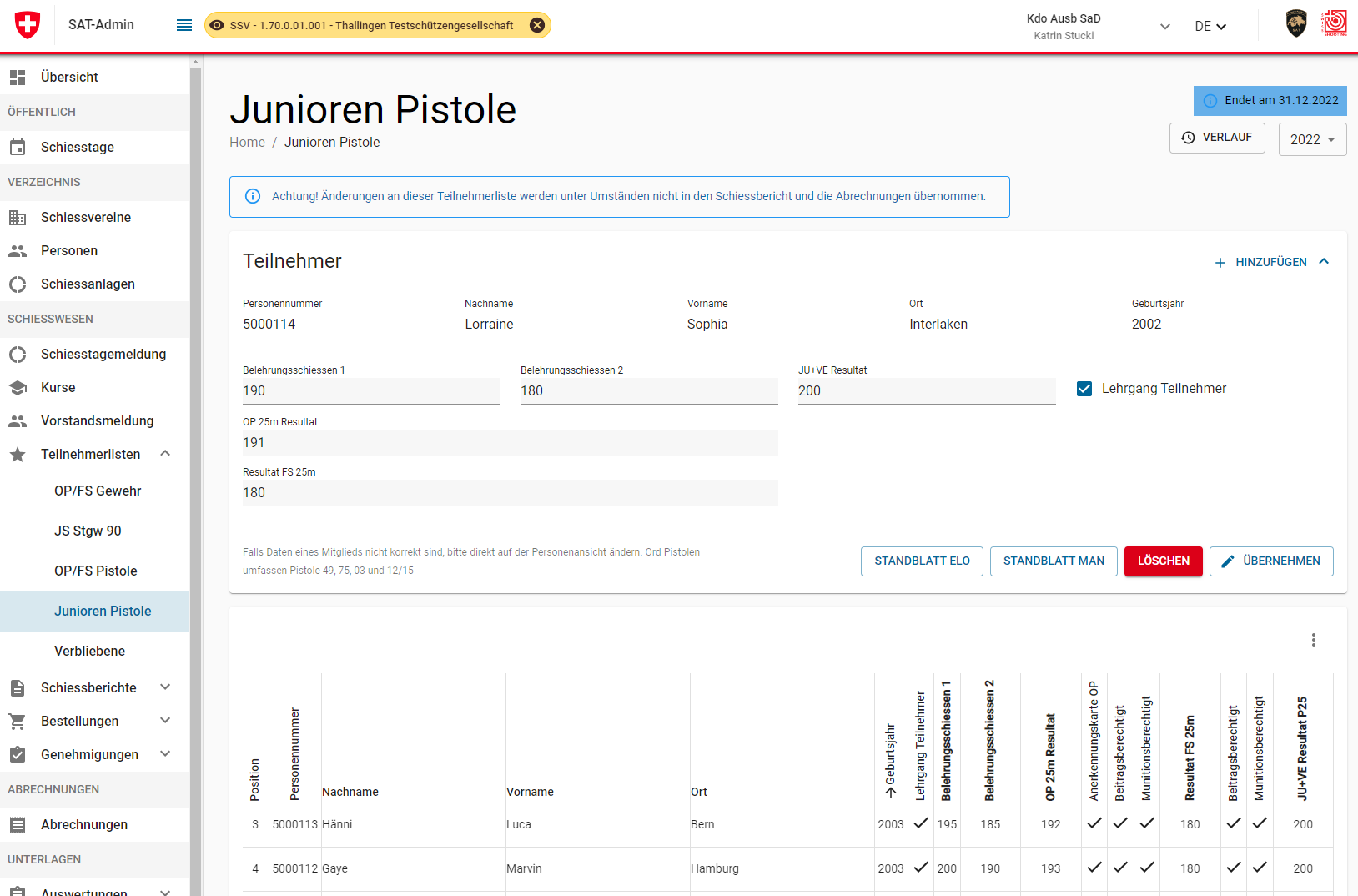 SAT-Admin: Verbliebene
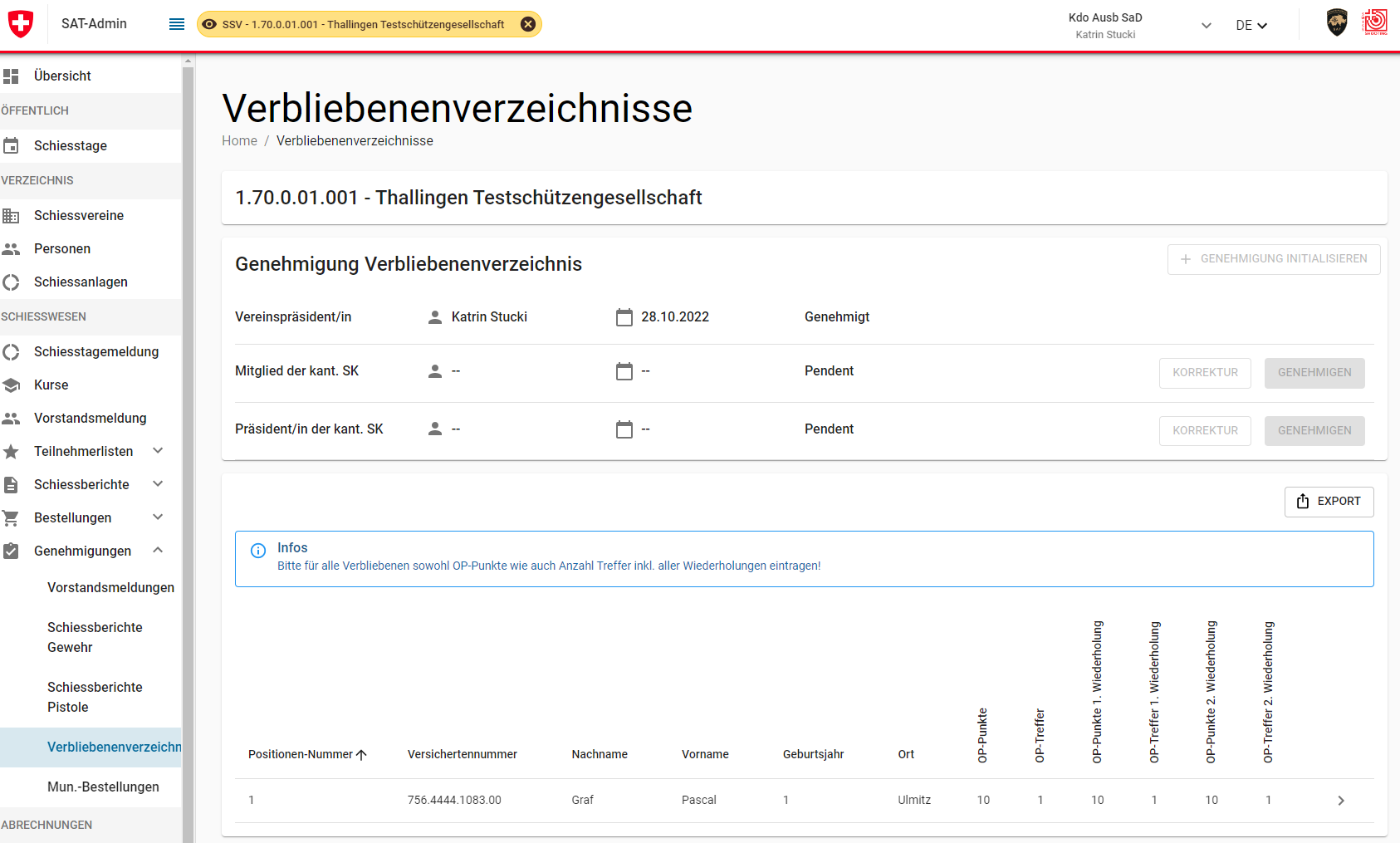 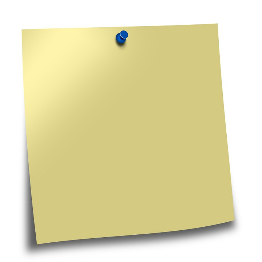 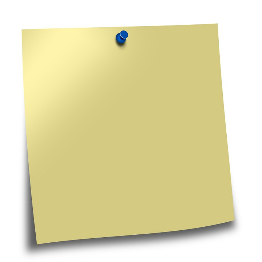 Schiesspflichtige AdA, welche das Häkchen "verblieben" im Schiessbericht haben, kommen automatisch auf das Verbliebenenverzeichnis.
Einzugeben sind noch die Punkte und Treffer pro Wiederholung.
SAT-Admin: Auftrag
Einloggen ins Ausbildungs-System (www.sat-a.admin.ch);
Rolle als Mitglied/Präsident SK oder ESO wählen (nicht POC);
Im gleichen Verein wie vorher:
Einige Schützen & AdA in den Teilnehmerliste (OP/FS) erfassen;
Ein AdA als "verblieben" erfassen und das Verbliebenenverzeichnis ergänzen;
Einige Jungschützen erfassen;

POC SSV:				
Wie oben.
			Tipp: Daten von 2021 können helfen

Zeit: 15'
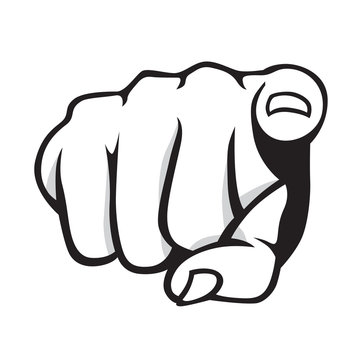 [Speaker Notes: Tipp: Sucht Daten aus den vorherigen Jahren]
SAT-Admin: Auftrag
Feststellungen, Probleme, Fragen und Findings bisher?
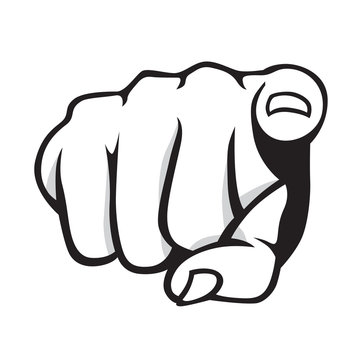 SAT-Admin: Navigation Teil 2
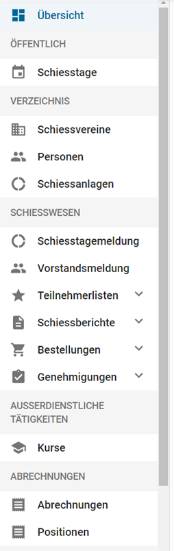 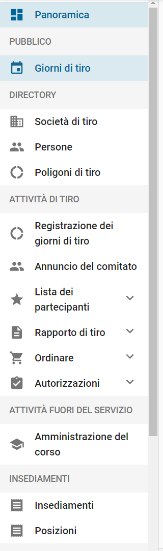 SAT-Admin: Schiessberichte
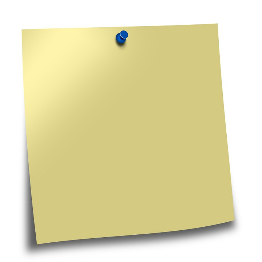 Die Schiessberichte werden fortlaufend aktualisiert.
Bis 20.09. ist der Schiessbericht zu genehmigen (mittels «Genehmigung initialisieren»).
SAT-Admin: Munitionsbestellung
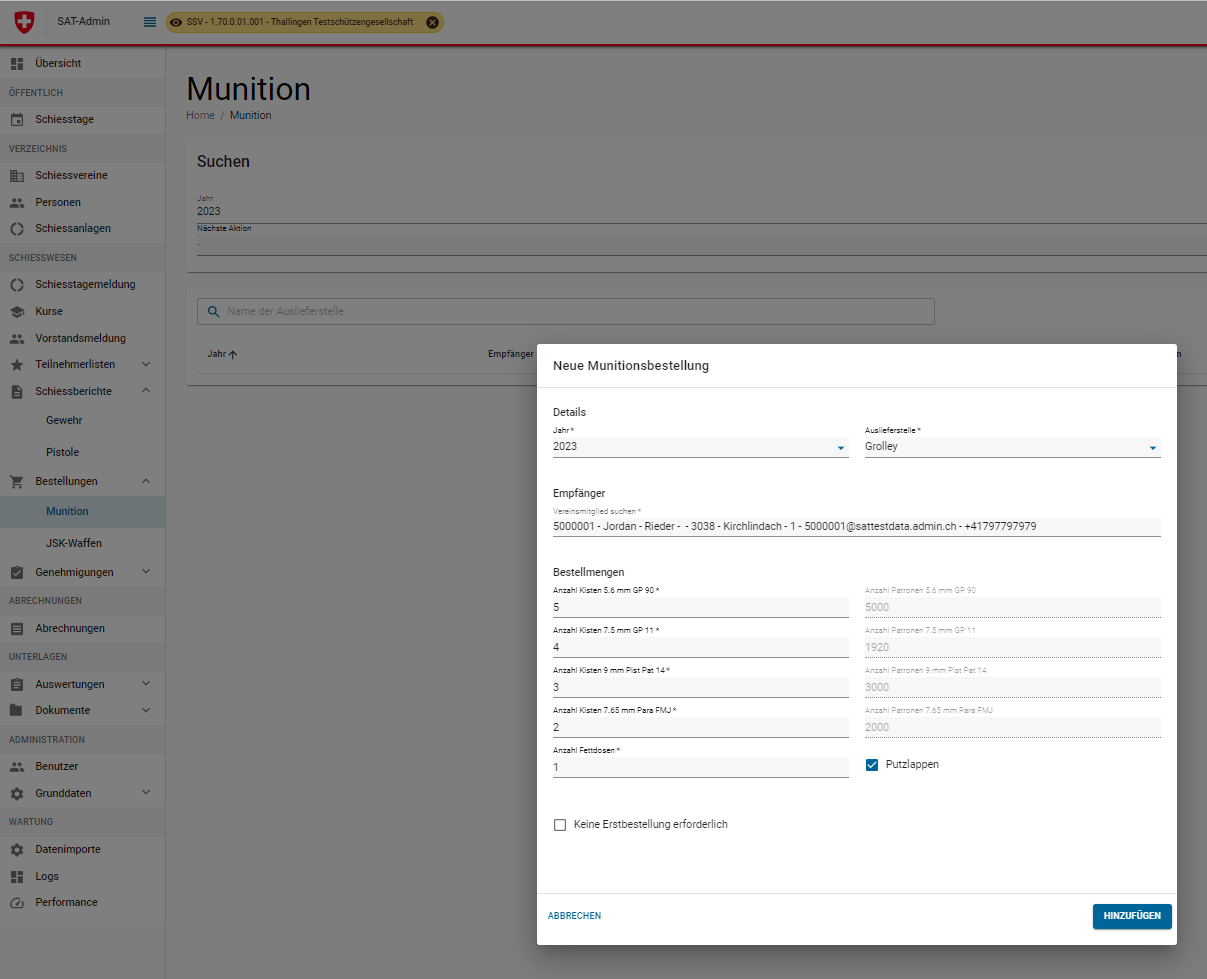 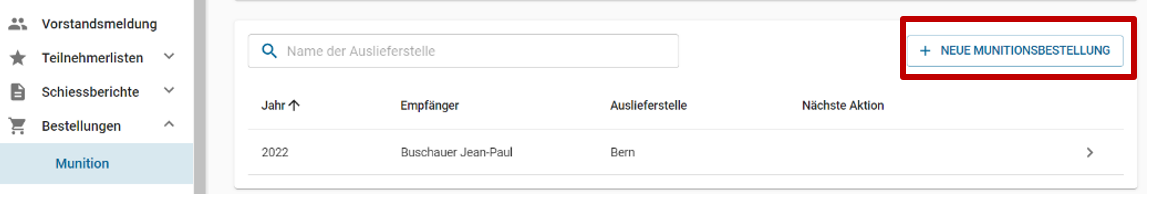 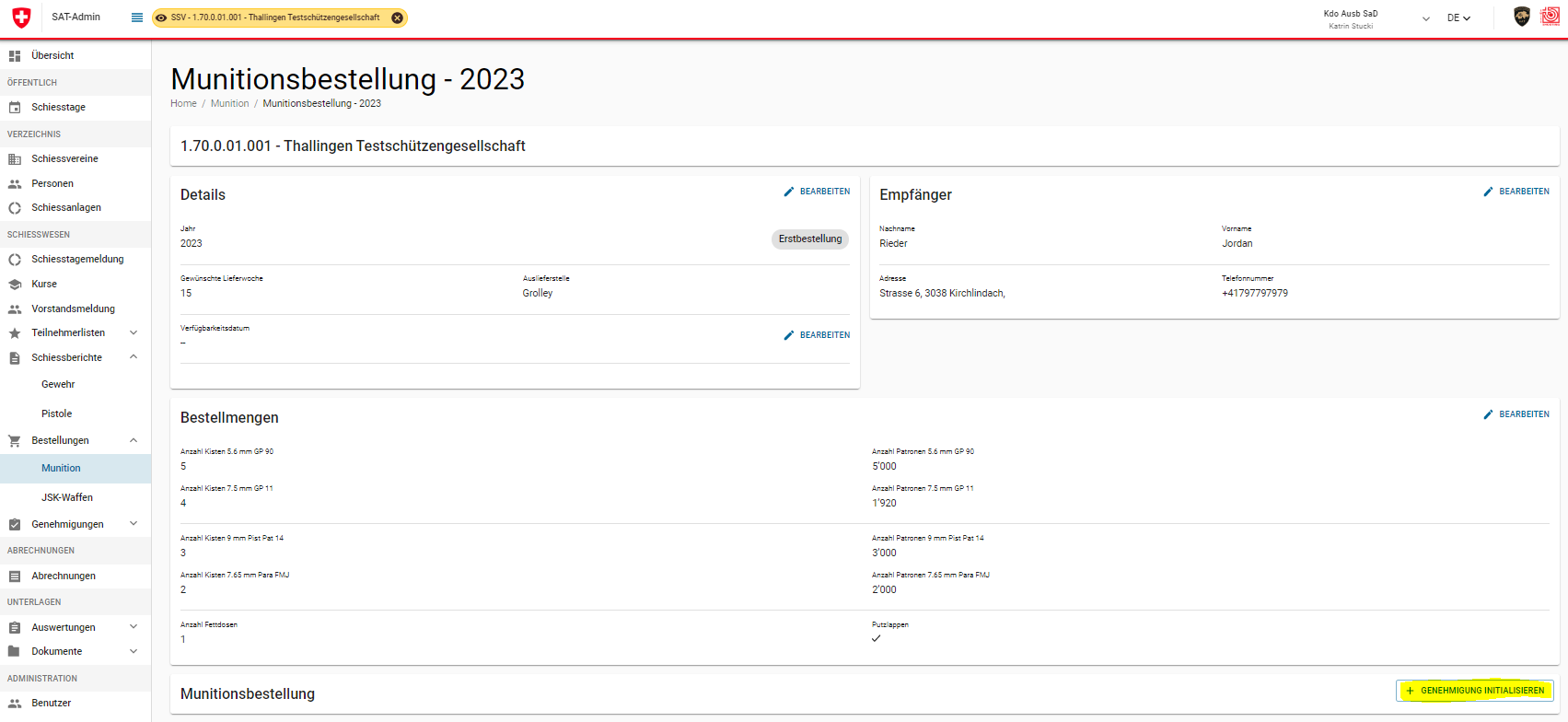 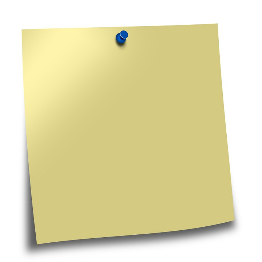 Vom Besteller muss eine Telefonnummer hinterlegt sein.
Bis 20.09. ist die Munitionsbestellung zu erfassen und die Genehmigung zu initialisieren.
SAT-Admin: Munitionsbestellung
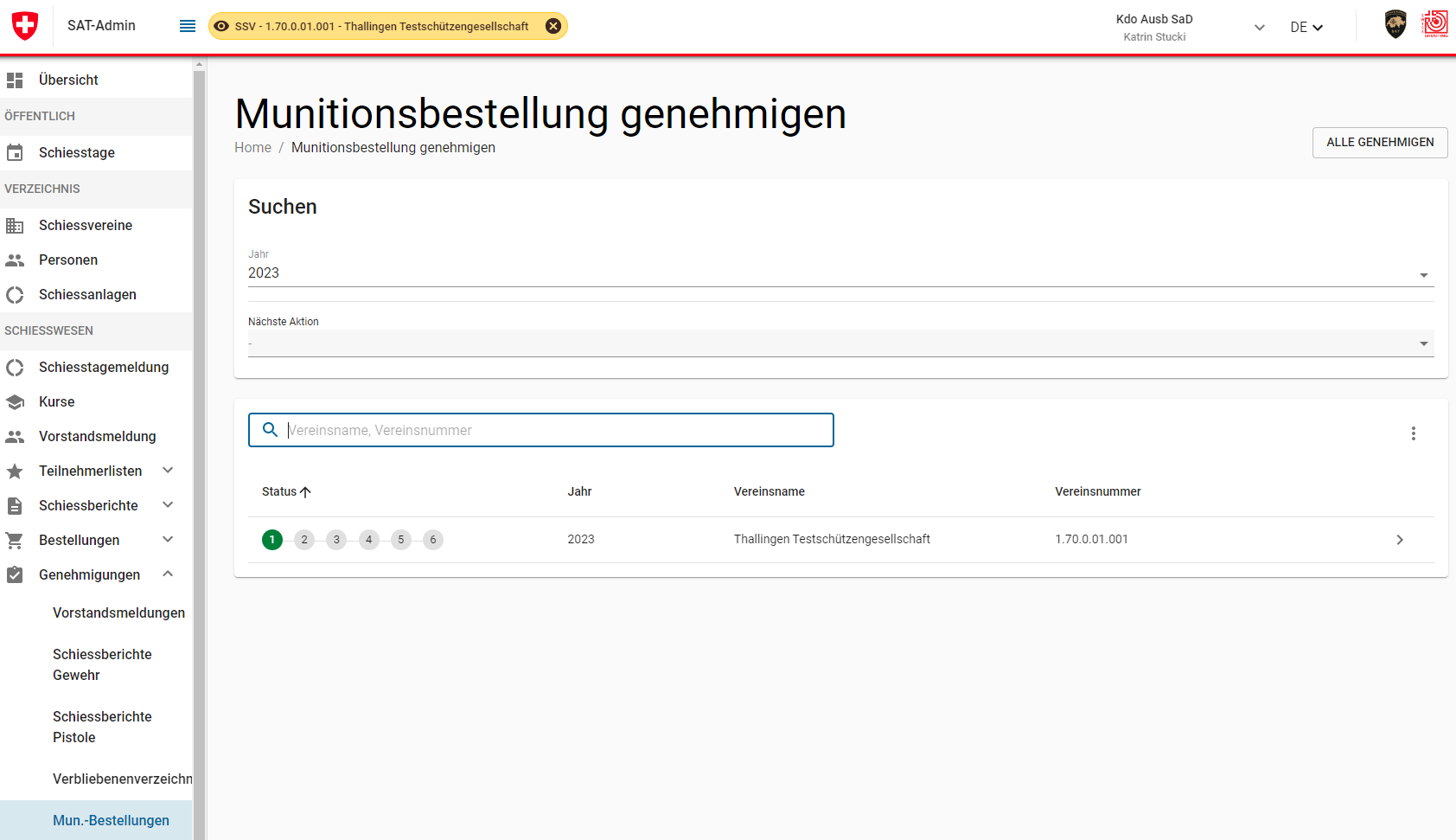 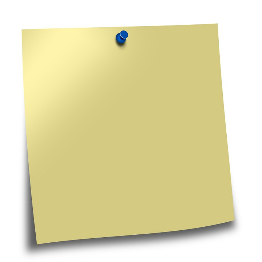 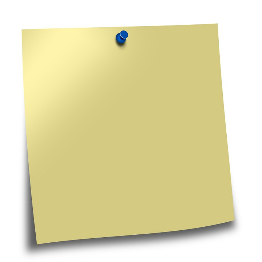 Munitionsbestellung genehmigen durch Mitglied und Präsident SK.
GP11: Wenn mehr GP11 bestellt wird, als der höhere Bestellbestand der letzten beiden Jahr, so muss der ESO die Bestellung genehmigen. 
Eine entsprechende Begründung ist durch den Verein zu erfassen.
SAT-Admin: JSK Waffen- und Materialbestellung
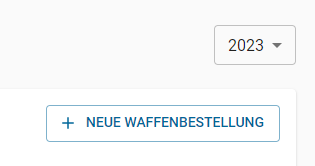 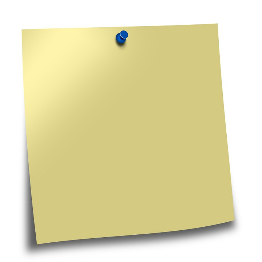 Nach dem die alle Jungschützen erfasst wurden, kann die JS-Waffenbestellung erfasst werden.
SAT-Admin: JSK Waffen- und Materialbestellung
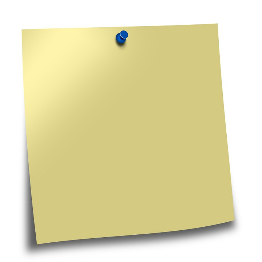 Nachdem alle Felder ausgefüllt sind, die Genehmigung initialisieren.
Die automatische Übermittlung an SAP kann geprüft werden.

Einzige Bestellung welche keine weiteren Bestätigungen benötigt.
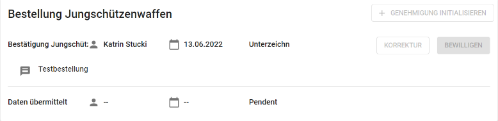 SAT-Admin: Genehmigungen
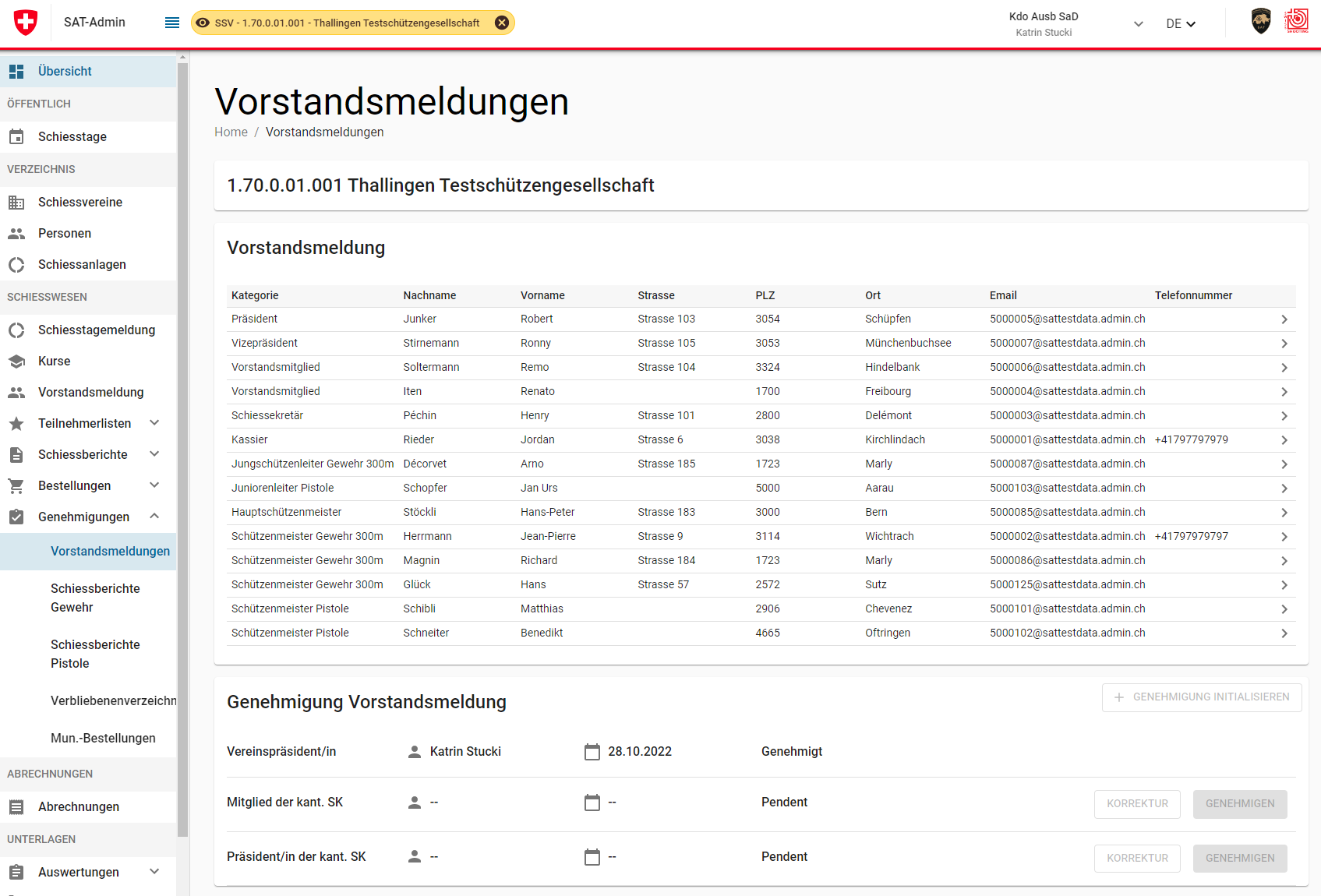 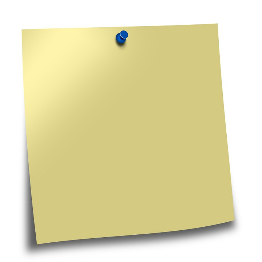 Genehmigung durch Mitglieder und Präsidenten SK.
SAT-Admin: Schiessbericht genehmigen
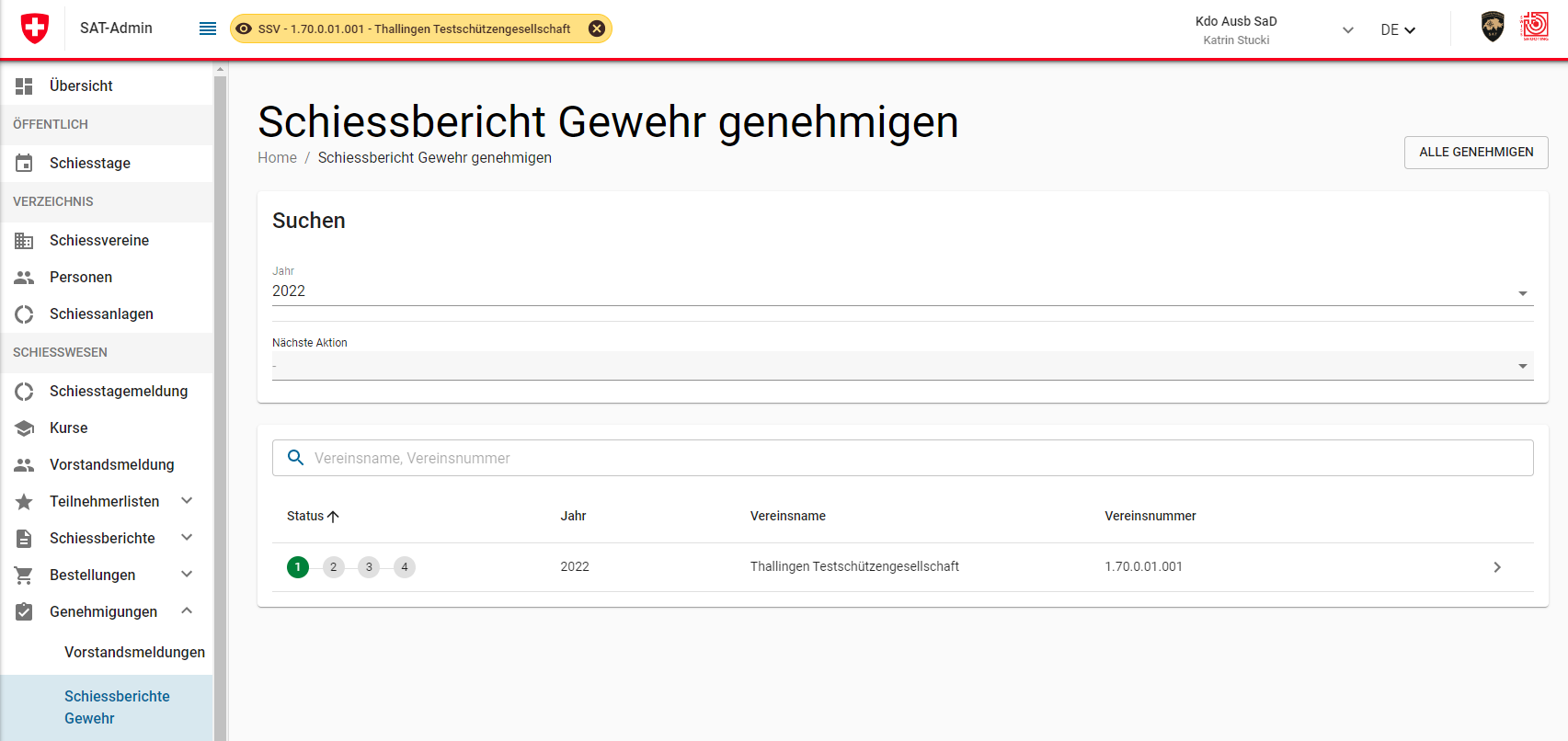 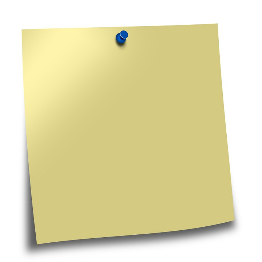 Genehmigung durch Mitglieder und Präsidenten SK.
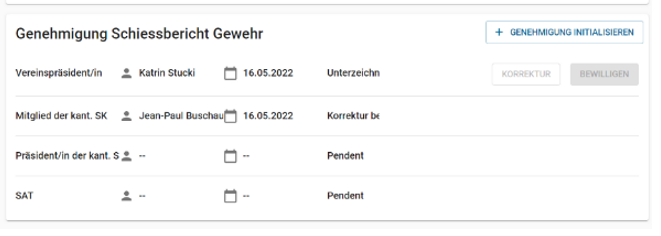 SAT-Admin: Schiessbericht genehmigen
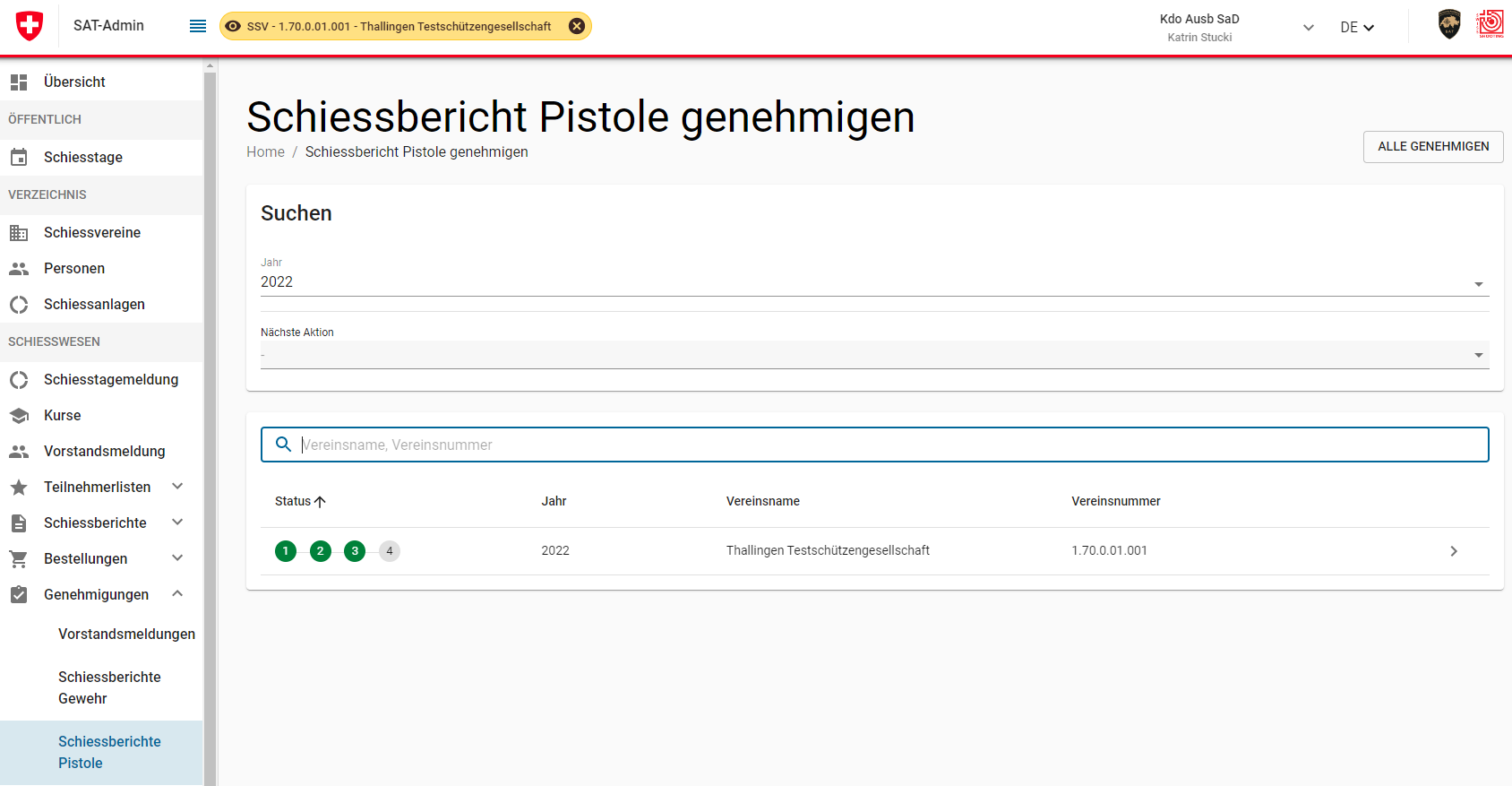 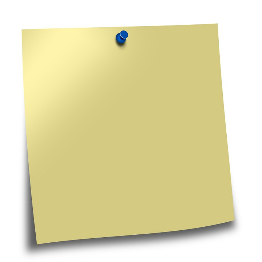 Genehmigung durch Mitglieder und Präsidenten SK.
SAT-Admin: Verbliebenenverzeichnis genehmigen
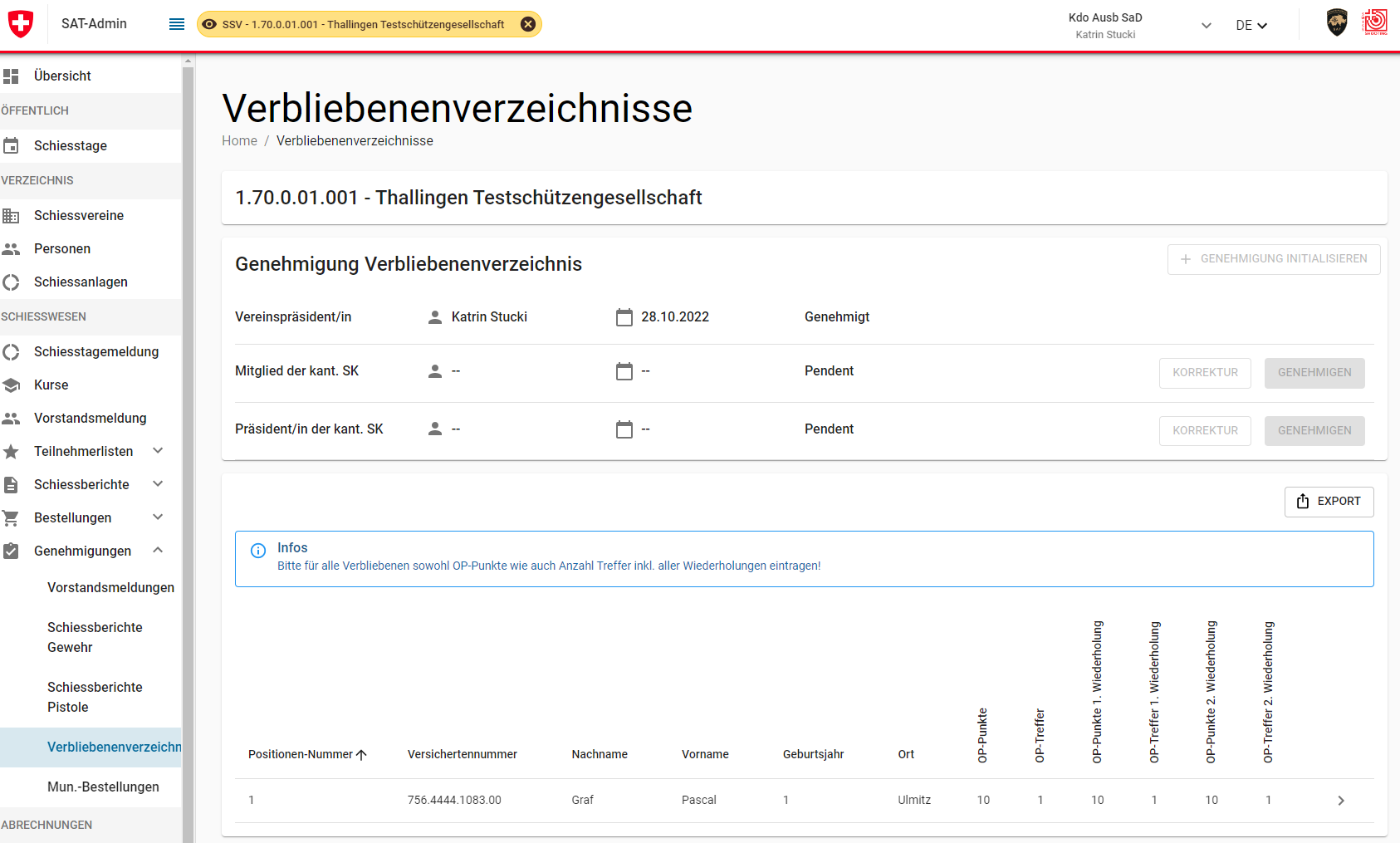 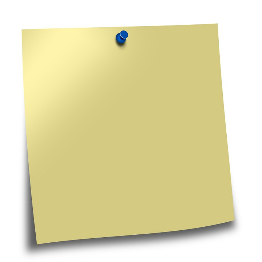 Genehmigung durch Mitglieder und Präsidenten SK.
SAT-Admin: Munitionsbestellung genehmigen
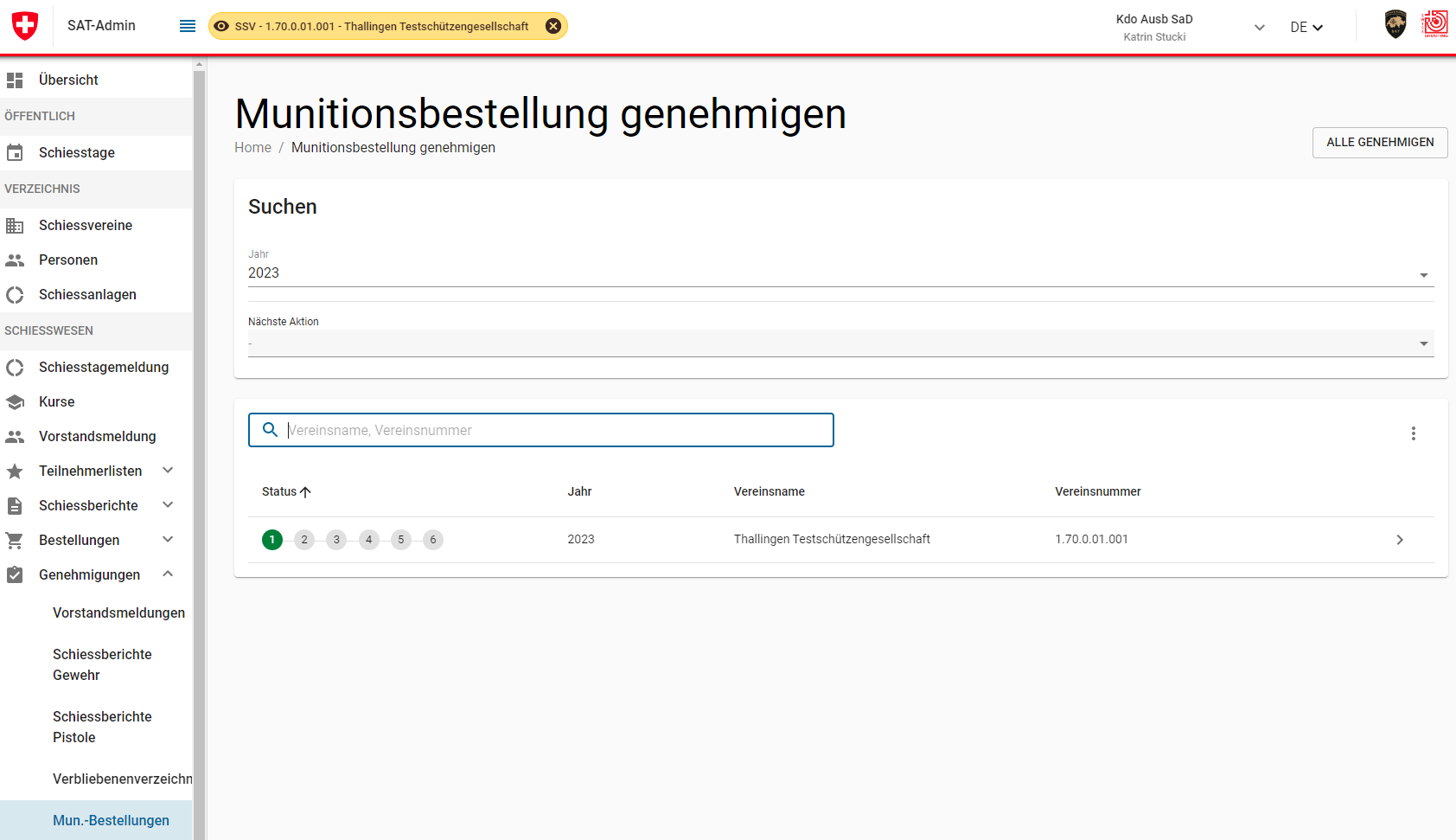 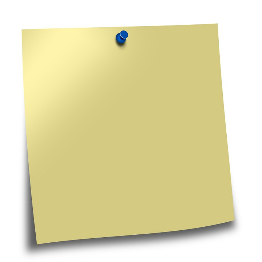 Genehmigung durch Mitglieder und Präsidenten SK.
Workflow und Kommentarfunktion
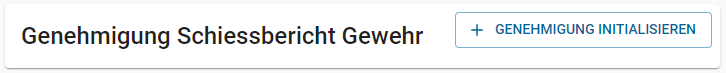 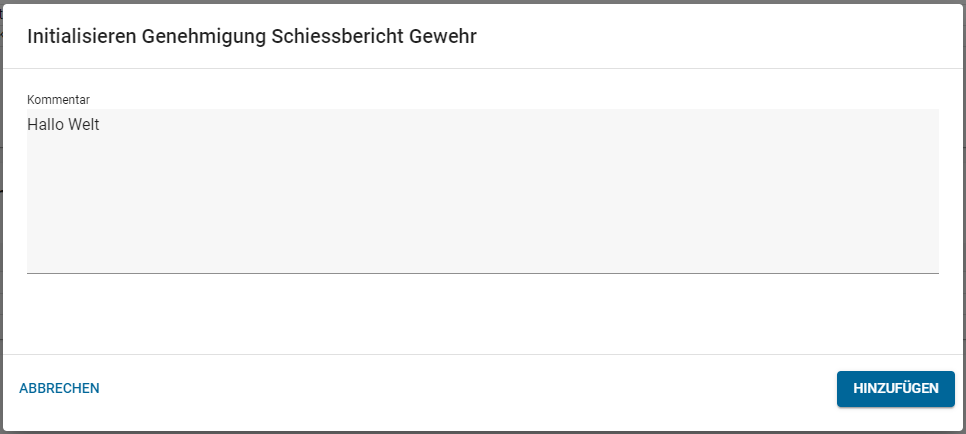 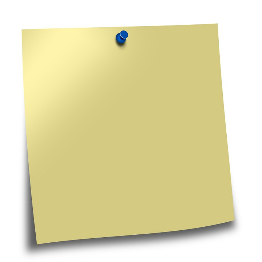 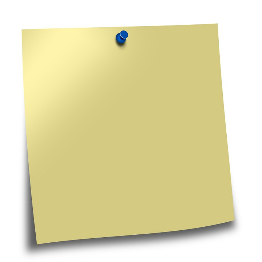 Kommentare können durch alle im Workflow befindlichen Personen eingetragen werden und bleiben sichtbar (z.B. auch bei Korrekturen).
Es gibt keine automatische Meldung an den Verein, wenn Korrekturen gemacht werden.
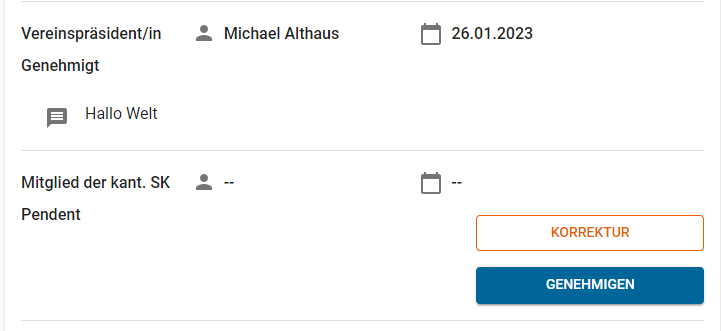 SAT-Admin: Auftrag
Einloggen ins Ausbildungs-System (www.sat-a.admin.ch);
Rolle als Mitglied/Präsident SK oder ESO wählen (nicht POC);
Im gleichen Verein wie vorher:
Wenn noch nicht gemacht, einige Jungschützen erfassen;
Die Munitionsbestellung einsehen;
Die Waffenbestellung einsehen;
Genehmigungen der Bestellungen initialisieren.
Zusatzaufgabe:
Militärische Leistungsausweise bestellen.
POC SSV:
Wie oben.

Zeit: 20'
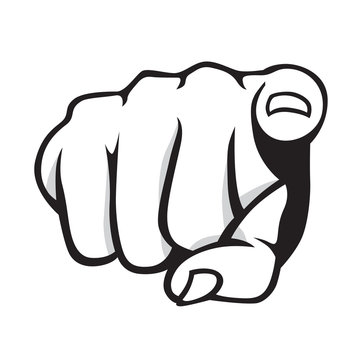 [Speaker Notes: Tipp: Sucht Daten aus den vorherigen Jahren]
SAT-Admin: Auftrag
Feststellungen, Probleme, Fragen und Findings bisher?
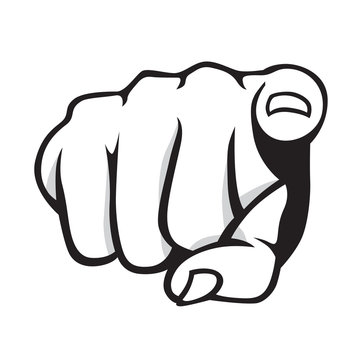 SAT-Admin: Navigation Teil 2
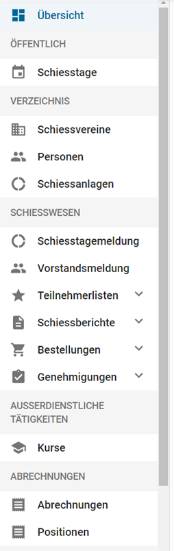 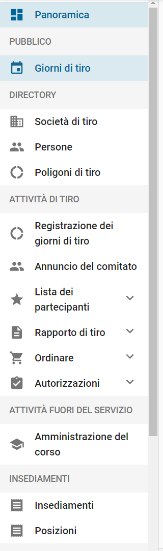 SAT-Admin: Abrechnungen
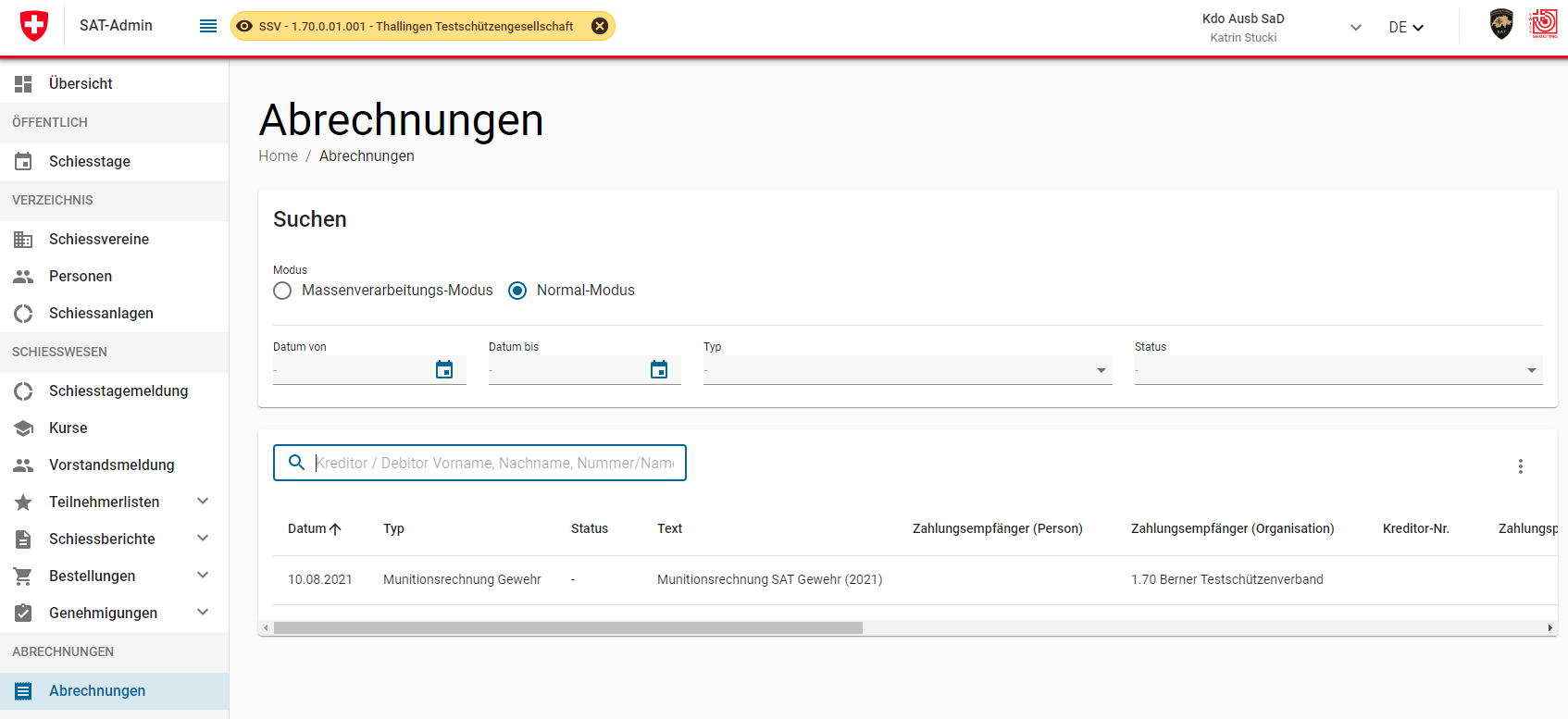 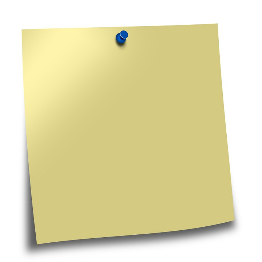 Hier sieht der Verein seine Abrechnungen.
SAT-Admin: Auswertungen / Kontrolllisten auswerten
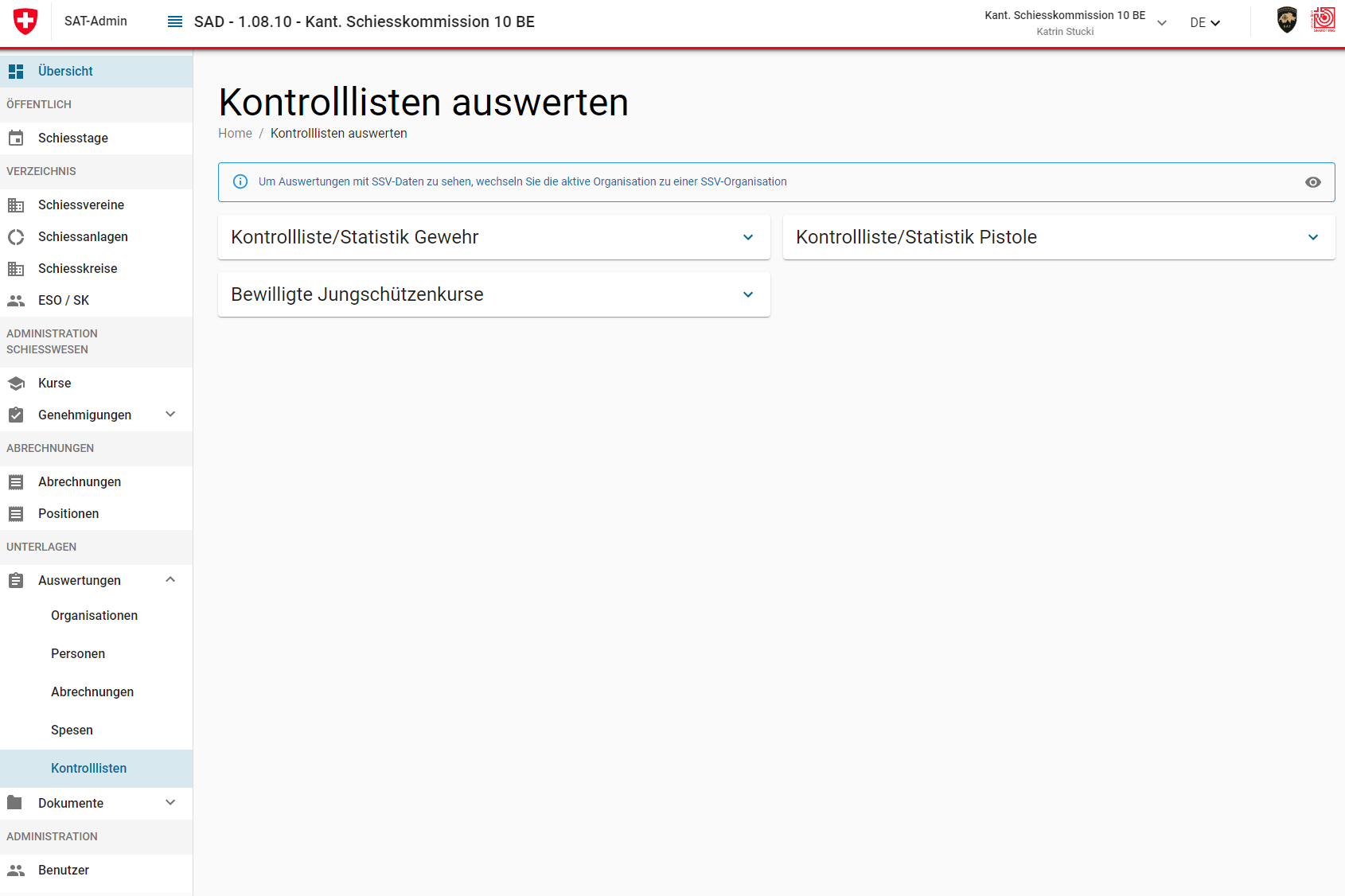 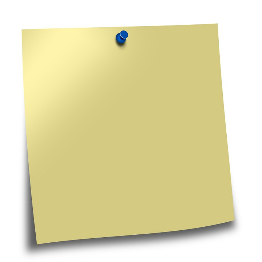 Hier können diverse Auswertungen gemacht werden.
SAT-Admin: Dokumente
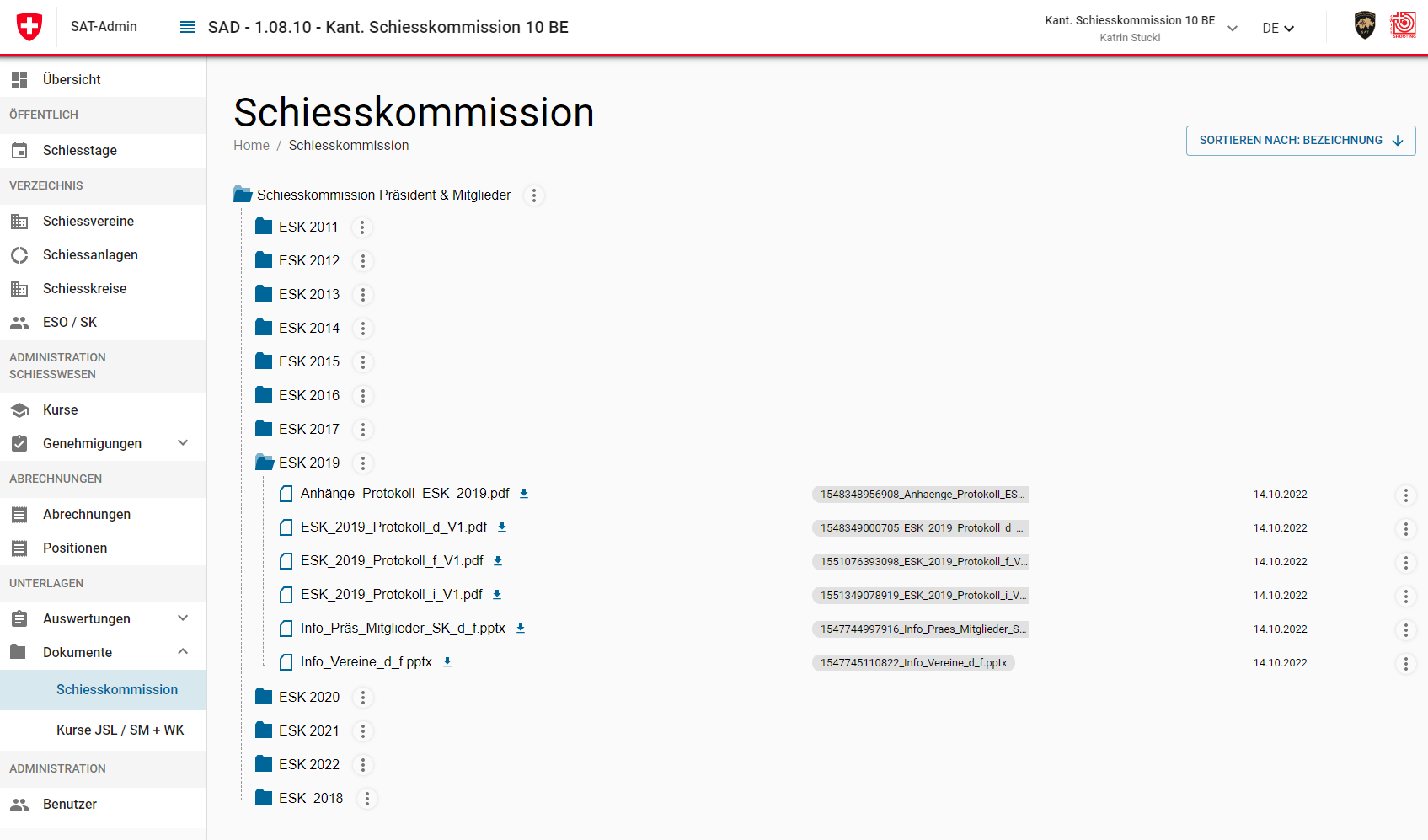 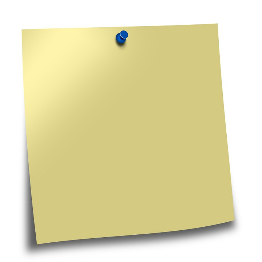 Dokumente für ESO, Präsidenten und Mitglieder SK.
SAT-Admin: Benutzer berechtigen
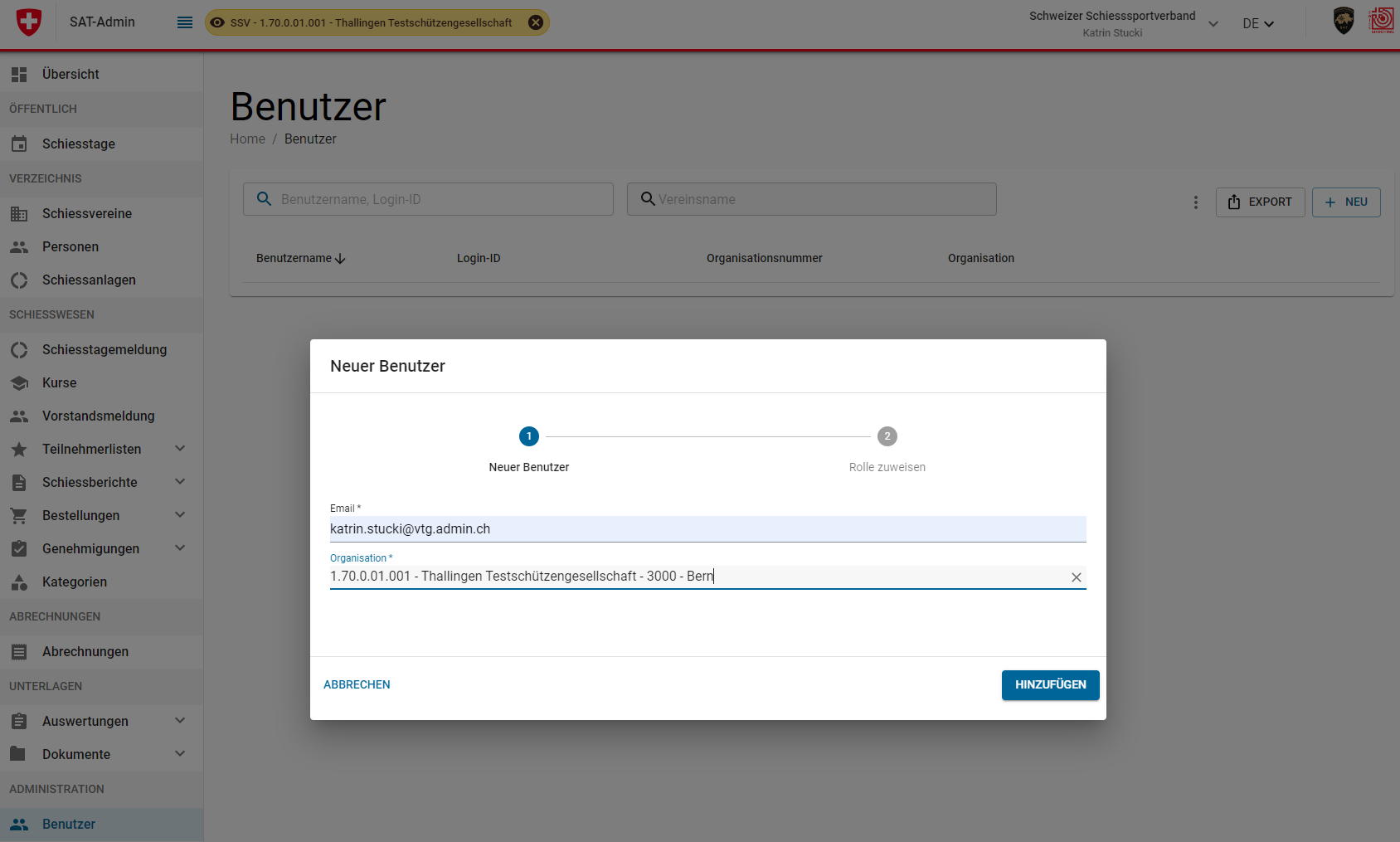 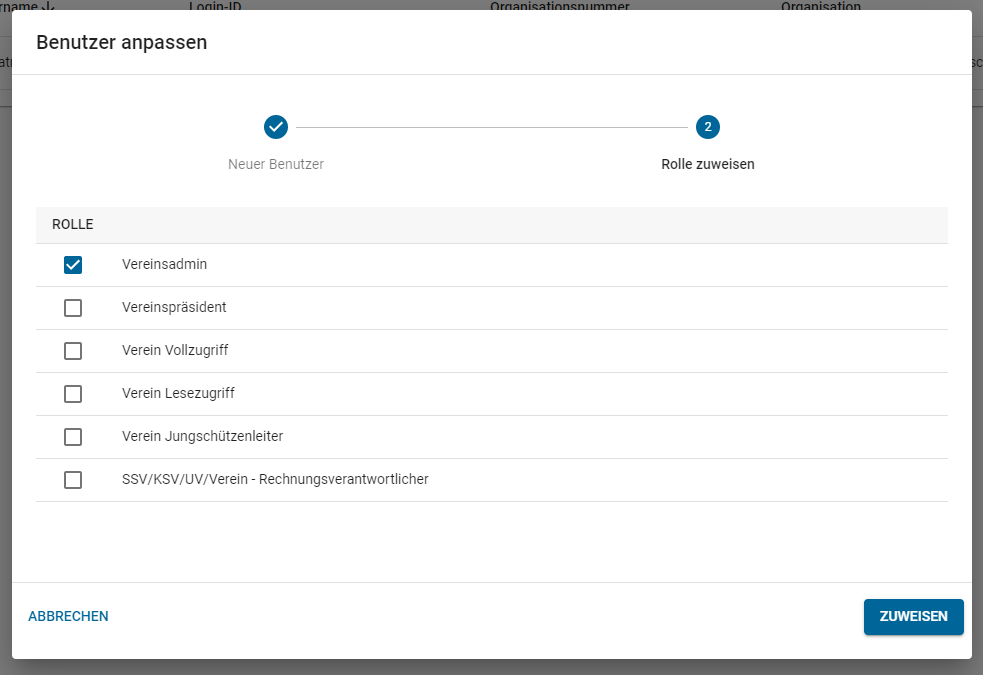 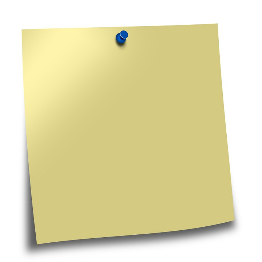 Die Login für die Vereine werden durch die POC KSV/UV vergeben.
Die Login für die ESO, Präs. und Mitglieder SK werden durch das SAT vergeben.
SAT-Admin: Auftrag
Einloggen ins Ausbildungs-System (www.sat-a.admin.ch);
Rolle als Mitglied/Präsident SK oder ESO wählen (nicht POC);
Im gleichen Verein wie zu Beginn:
Abrechnungen kontrollieren;
Allfällige Auswertungen aus dem System ziehen.

POC SSV:
-

Zeit: 5'
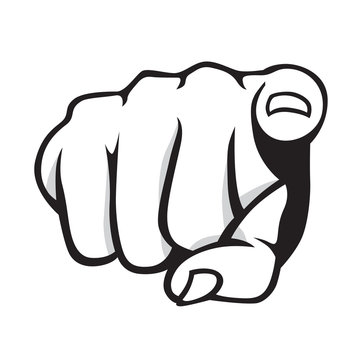 [Speaker Notes: Tipp: Sucht Daten aus den vorherigen Jahren]
SAT-Admin: Auftrag
Feststellungen, Probleme, Fragen und Findings bisher?
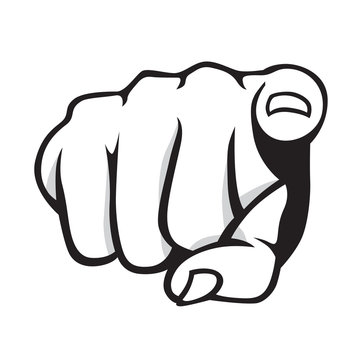 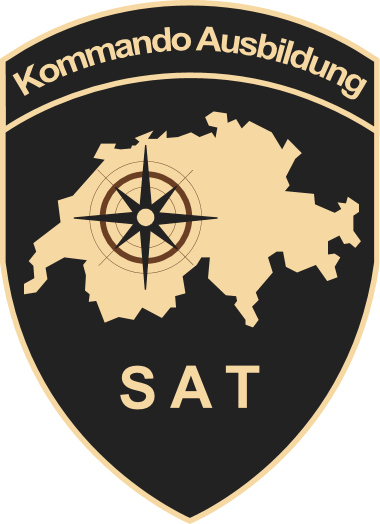 SAT-Admin: ESO/SK
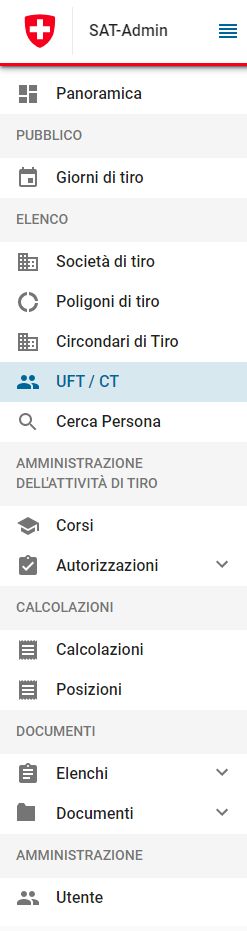 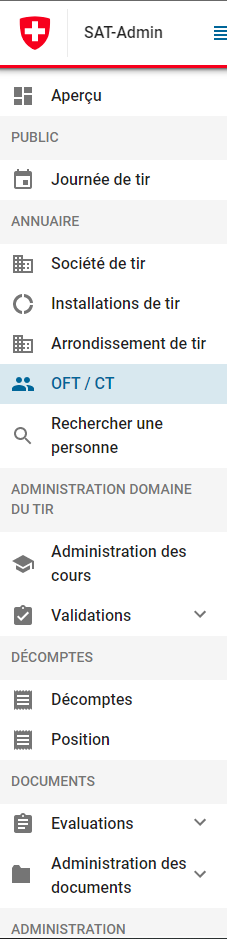 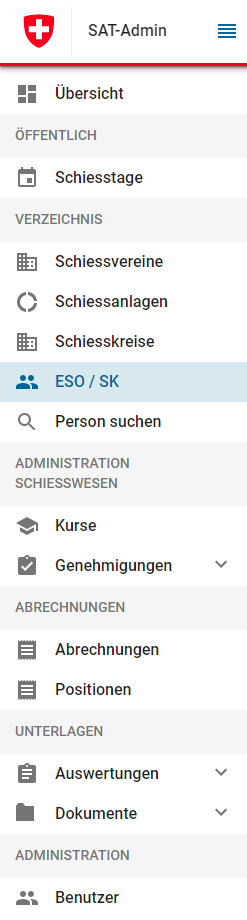 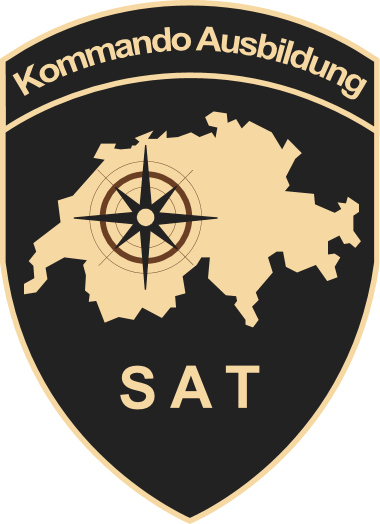 SAT-Admin: ESO/SK
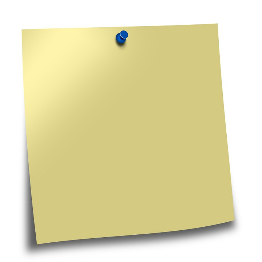 Erfassen von Spesen für ESO, Präsidenten und Mitglieder SK.
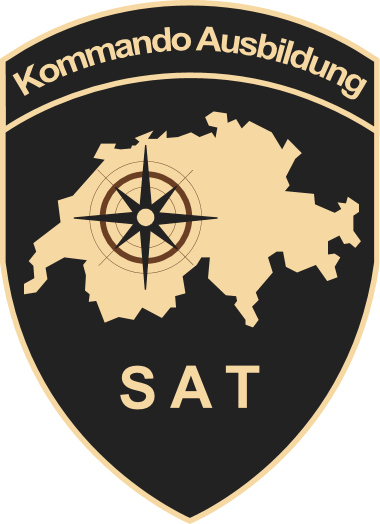 SAT-Admin: ESO/SK
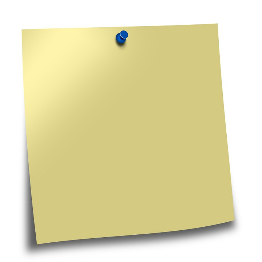 Erfassen von Spesen über Person oder «ESO/SK».
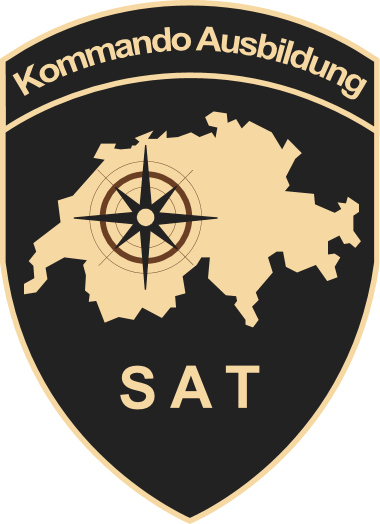 SAT-Admin: ESO/SK
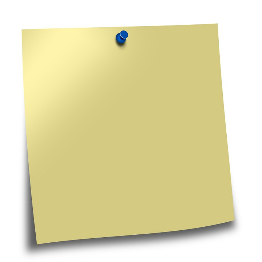 Erfassen der Spesen gem. Verordnung
SAT-Admin: Auftrag
Einloggen ins Ausbildungs-System (www.sat-a.admin.ch);
Rolle als Mitglied/Präsident SK oder ESO wählen (nicht POC);
Einige Spesen erfassen.

Zeit: 10'
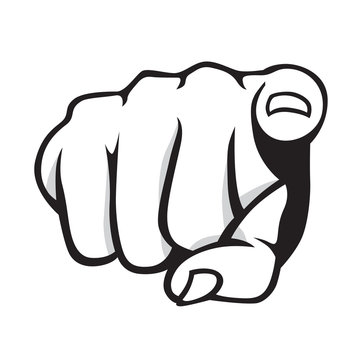 [Speaker Notes: Tipp: Sucht Daten aus den vorherigen Jahren]
SAT-Admin: Auftrag
Feststellungen, Probleme, Fragen und Findings bisher?
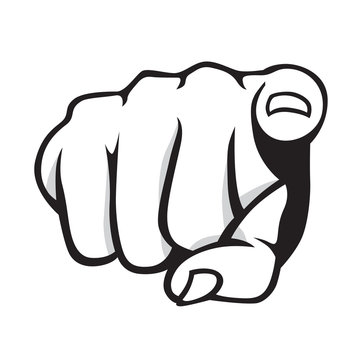 SAT-Admin: Registrierung www.sat.admin.ch
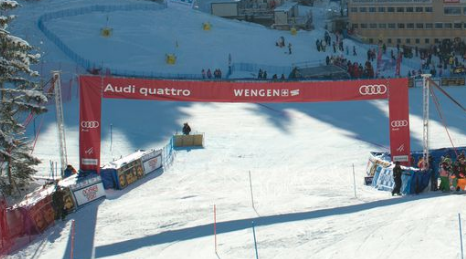 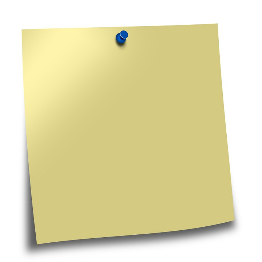 Bald haben wir es geschafft
Start 01.08.2023!
SAT-Admin: Registrierung www.sat.admin.ch
Auf der Echtumgebung www.sat-admin.ch muss ebenfalls eine Registrierung erfolgen.
Die Registrierung gemäss Anleitung durchführen bis folgende Meldung kommt:
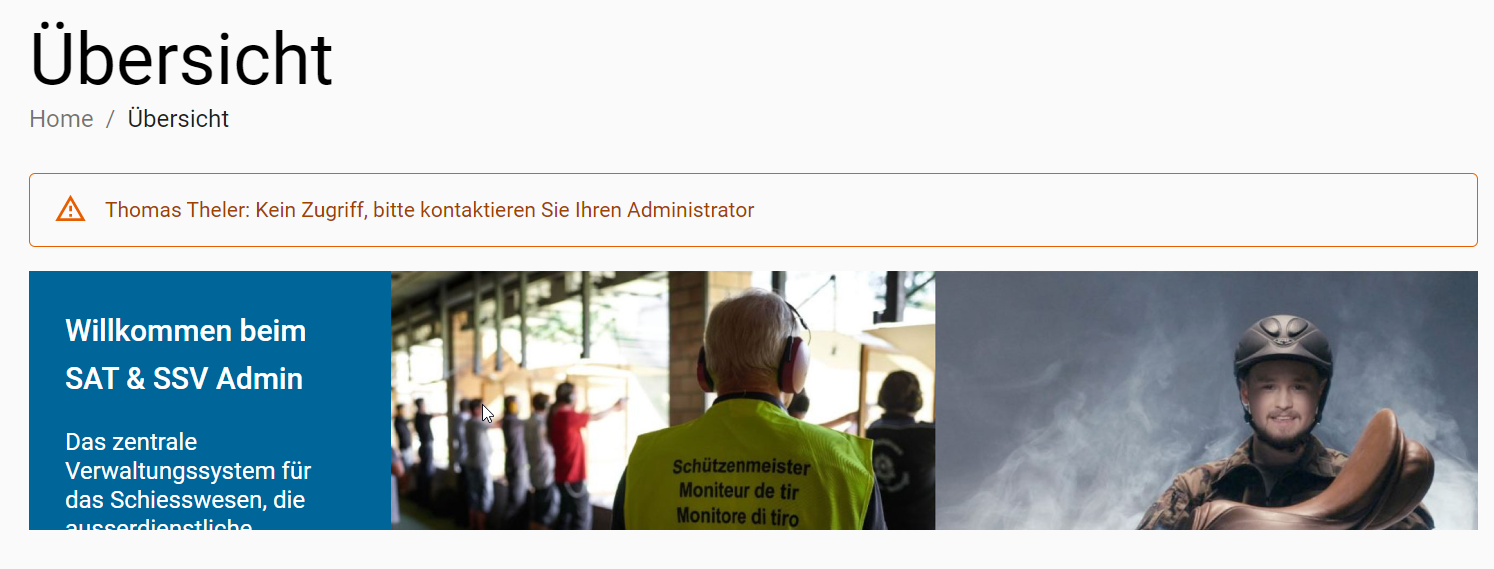 Ihr Name:
SAT-Admin: Registrierung – häufige Probleme
Anleitung wird nicht bis zum Schluss durchgearbeitet;
Dieses Fenster muss ersichtlich sein, damit der Login abgeschlossen wurde:





Mailadresse, mit welcher die Anmeldung gemacht wurde wird nicht mitgeteilt;
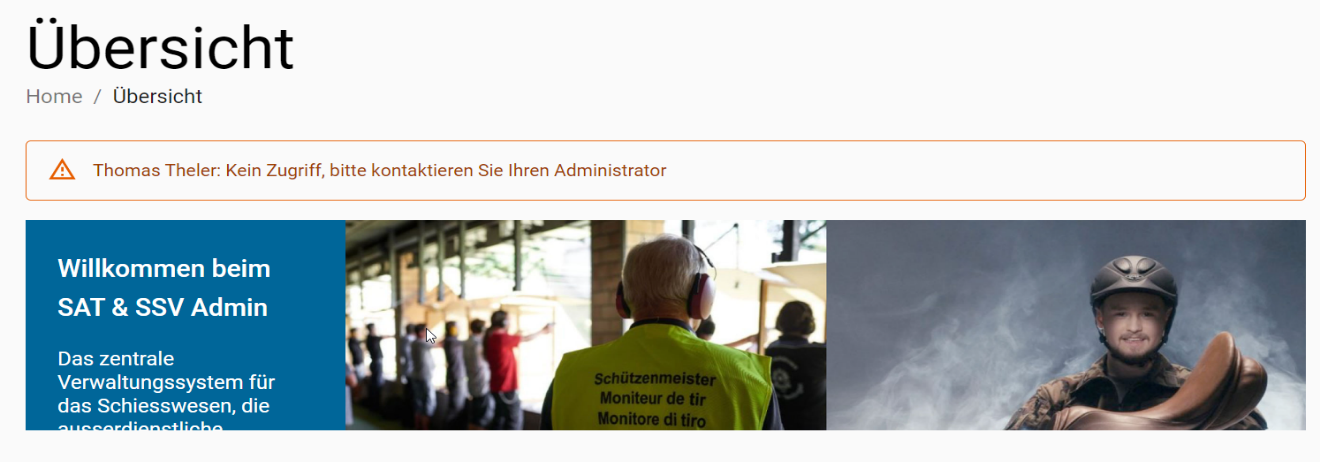 Ihr Name:
SAT-Admin: Registrierung – häufige Probleme
Beim Passwort zurücksetzten:
Fehlermeldung:






Lösung:
Einfach zurück auf die Startseite und den Login mit dem neuen Passwort durchführen.
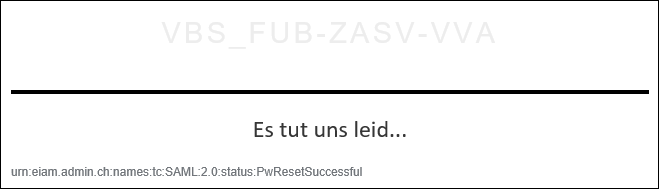 SAT-Admin: Auftrag
Registrierung im scharfen System (www.sat.admin.ch);

Nutzung möglich erst ab 01.08.2023! Vorher dort nichts machen!


Zeit: 10'
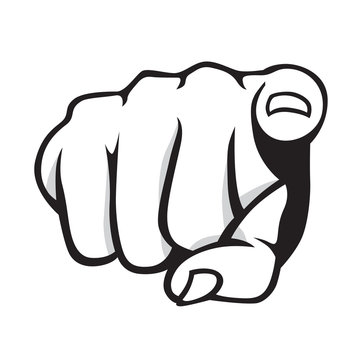 [Speaker Notes: Tipp: Sucht Daten aus den vorherigen Jahren]
SAT-Admin: Zielgerade
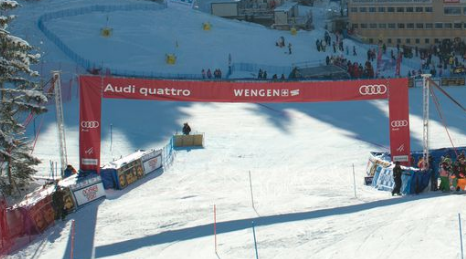 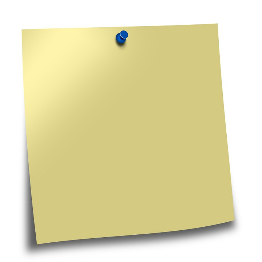 Bald haben wir es geschafft
Start 01.08.2023!
Abschluss - conclusion
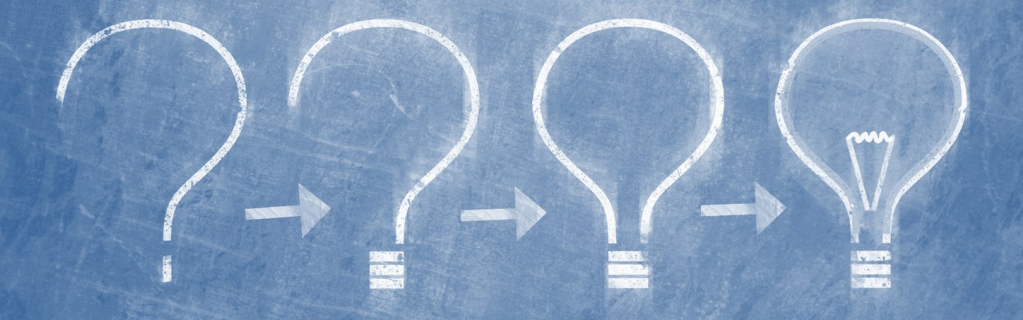 [Speaker Notes: Darf ich noch Fragen beantworten?

Puis-je répondre à des questions ?]
Erreichbarkeit - atteignabilité
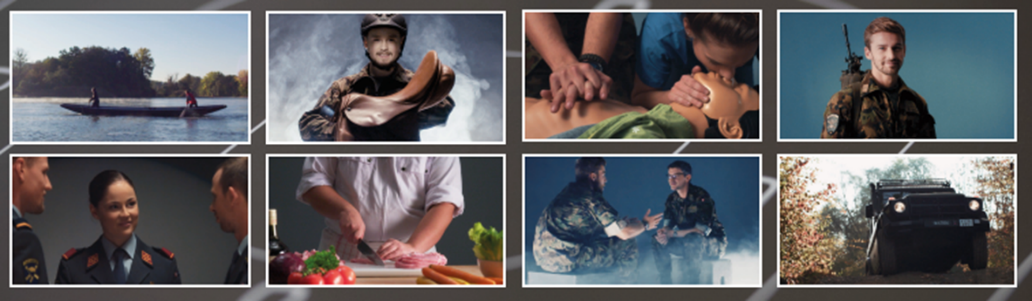 Danke für Ihre Aufmerksamkeit! 
Merci pour votre attention!
www.armee.ch/sat
[Speaker Notes: Je vous remercie pour votre attention.

Ich danke Ihnen für die Aufmerksamkeit.

Es geht nun weiter mit einer Pause.]